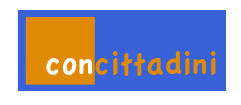 Centro Internazionale di Didattica della Storia e del Patrimonio – DiPaStInternational centre of metholodology for teaching history and heritage
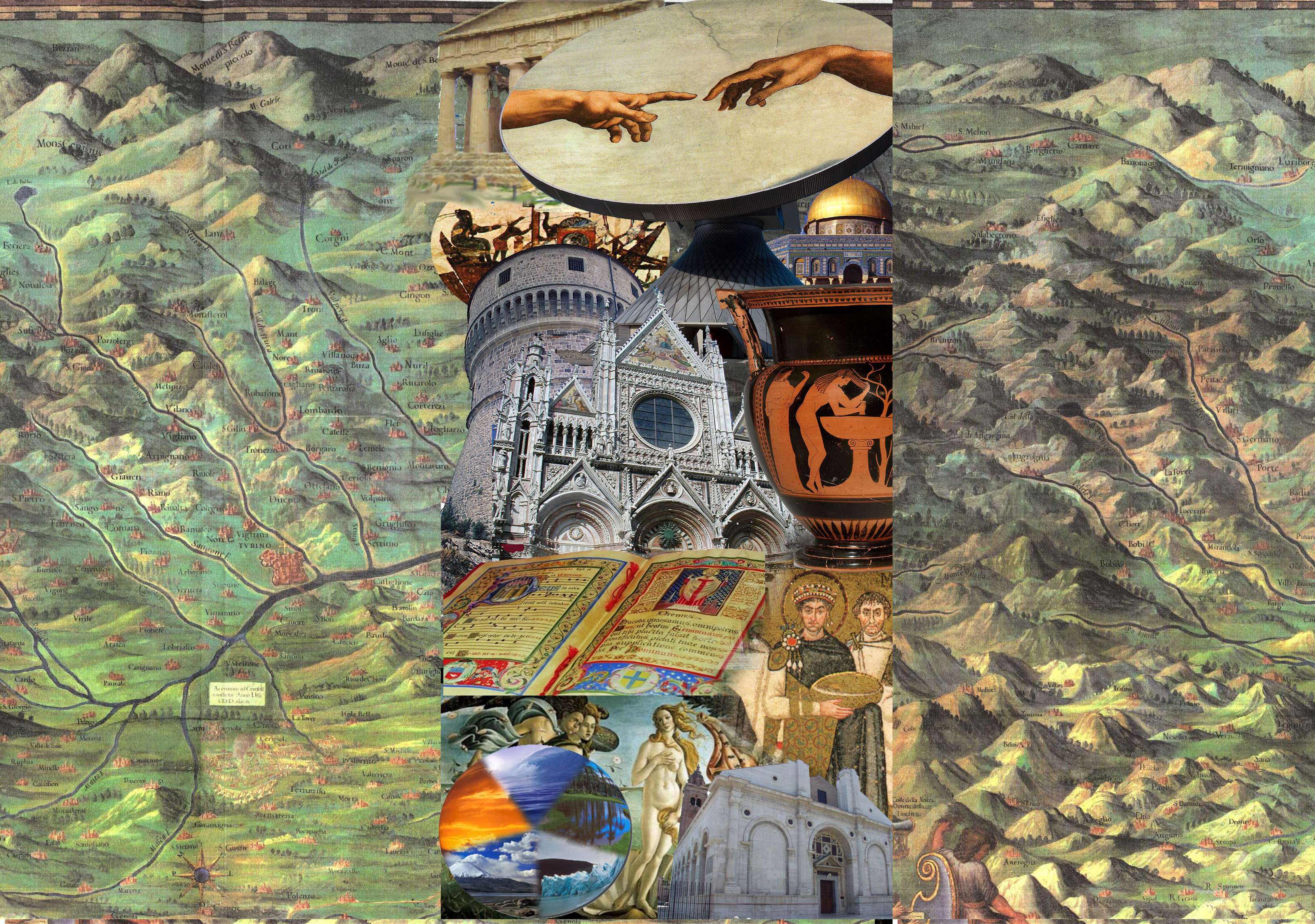 EREDI E PROTAGONISTI DELLA STORIA:

il patrimonio e la storia per l’impegno civile



Beatrice Borghi

Alma Mater - Università di Bologna
20 novembre 2015
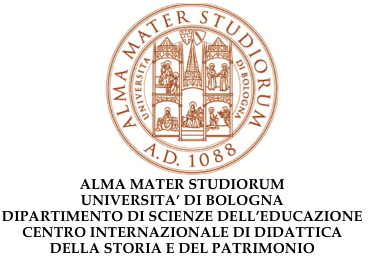 Le radici per volare
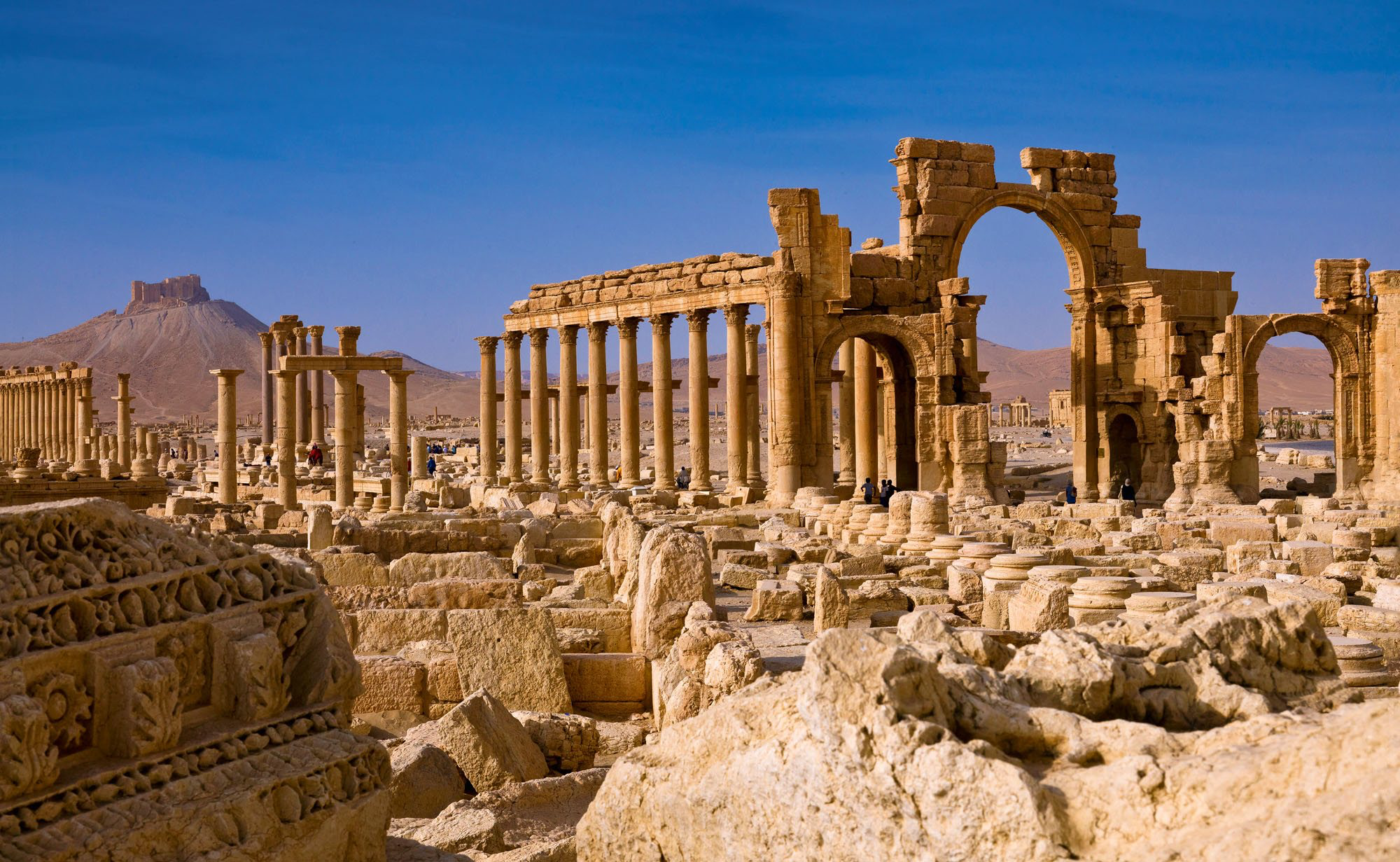 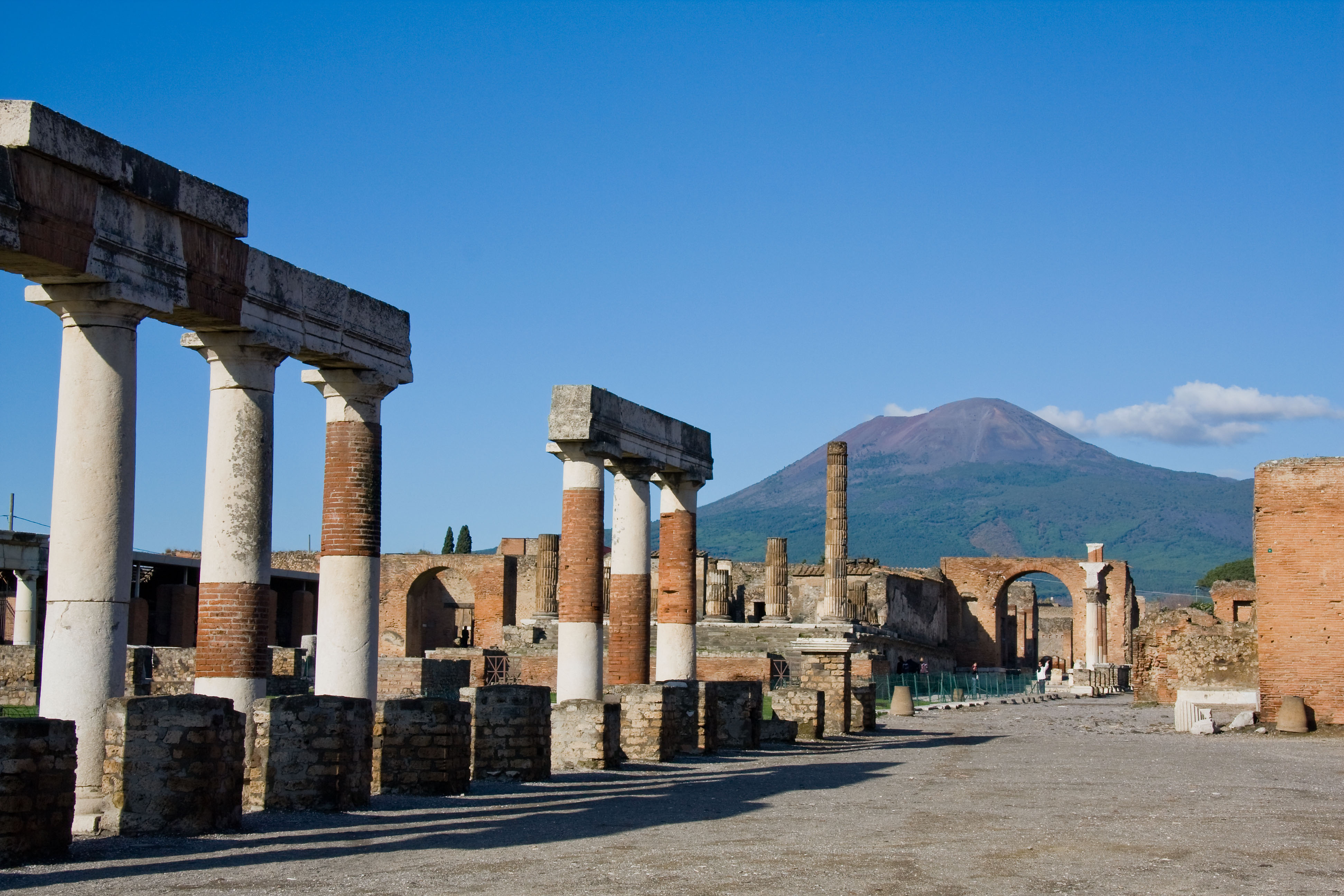 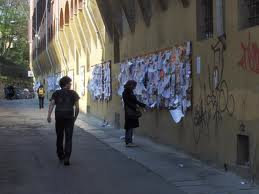 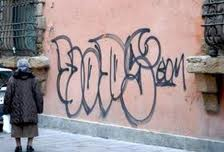 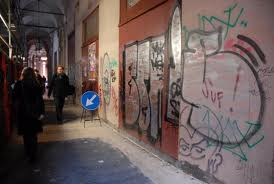 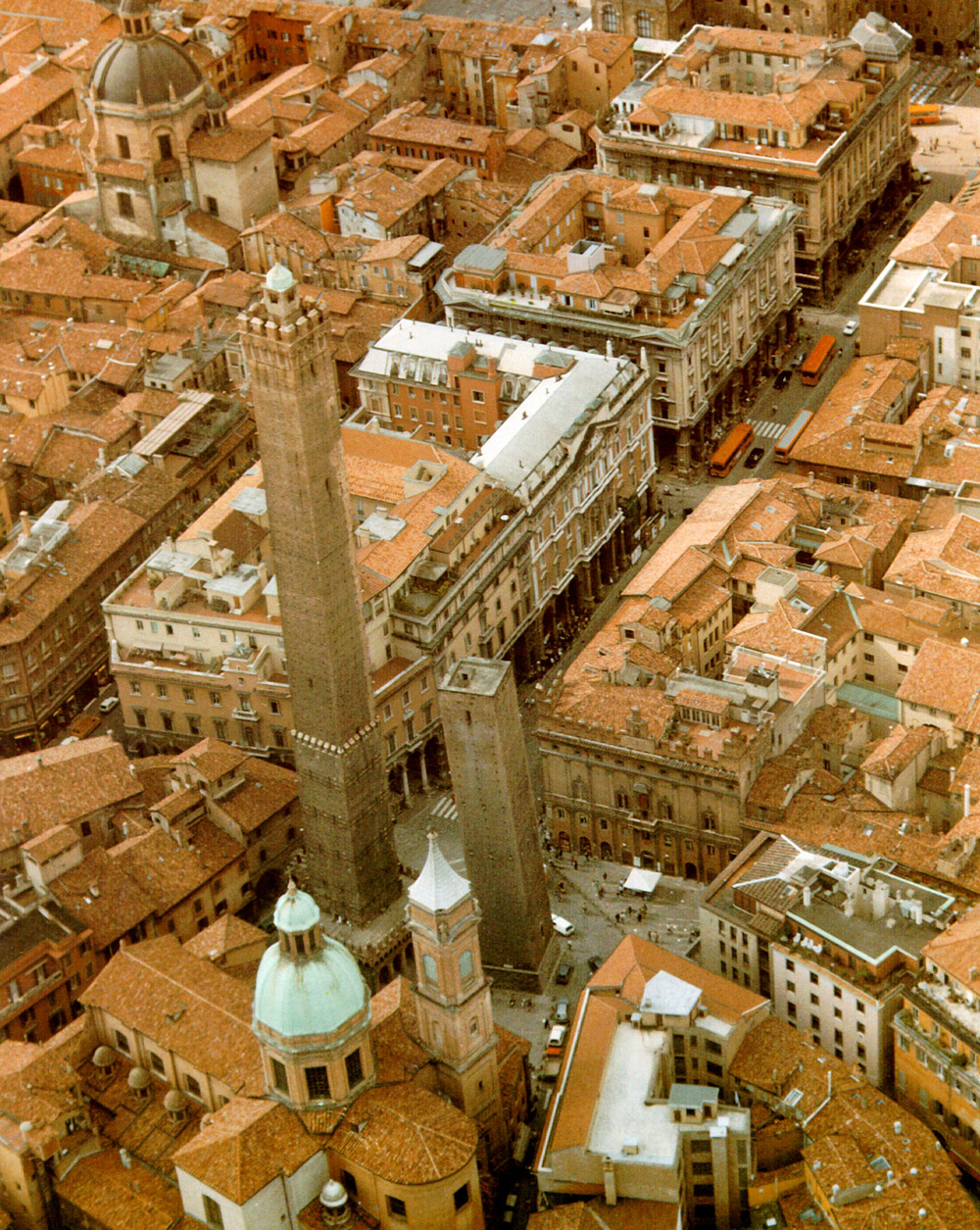 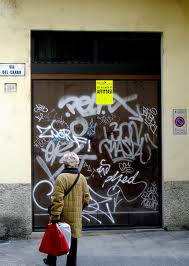 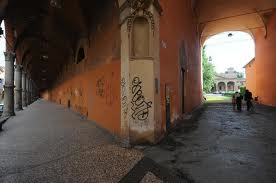 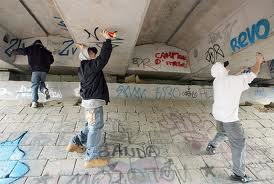 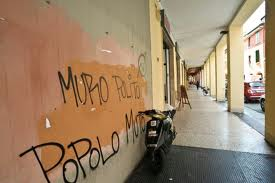 NOI, 
I CITTADINI
Centro Internazionale di Didattica della Storia e del Patrimonio – DiPaStInternational centre of metholodology for teaching history and heritage
Che cos’è la “bellezza”, e cosa vale?

Un semplice orpello, un dettaglio secondario sacrificabile sull’altare della crescita
meramente quantitativa d’una presunta ricchezza che non si gode mai 
o il fattore costitutivo di qualsiasi possibile felicità?

In che misura contribuisce al nostro equilibrio interiore lo sguardo su un ambiente
non già miticamente “naturale”, ma antropizzato a misura d’uomo?


GUARDARE ALLA VICENDE DEI PAESAGGI, il cui vistoso degrado è segno
eloquente del fallimento d’una visione del mondo dominata dalla banalità
dell’utile, non più in grado di elaborare utopie per più durature e appaganti
sopravvivenze.
Le radici per volare
NOI, 
I CITTADINI
Centro Internazionale di Didattica della Storia e del Patrimonio – DiPaStInternational centre of metholodology for teaching history and heritage
PAESAGGIO/TERRITORIO/AMBIENTE: 
il grande malato d’Italia, devastato impunemente 
sotto gli occhi di tutti. 

Tra il dire e il fare: tra i principi di tutela del paesaggio, sanciti dalla Costituzione, e il degrado dello spazio che abitiamo.

Paesaggio: “ …l’insieme dei luoghi senza i quali non si può vivere, composto
di risorse materiali e legami sentimentali, è habitat, rifugio, protezione dai
pericoli, supporto alla soddisfazione esistenziale. Lo sfondo del vivere quotidiano è vitale, essenziale, irrinunciabile”. (F. Vallerani, 2013)

Ogni luogo è custode di un lungo succedersi di microstorie.

Quando i luoghi subiscono lesioni, è la comunità che vede alterato il rapporto
vitale che consente il riconoscimento identitario.
Le radici per volare
IL PATRIMONIO NELLA POLITICA EUROPEA
Profusione di documenti (è impressionante la quantità di convenzioni, raccomandazioni, risoluzioni, carte, che il Consiglio d’Europa, il Parlamento Europeo e il Consiglio dei ministri della cultura hanno elaborato e proposto agli stati membri dell’Unione in oltre 40 anni).

Concezione e valutazione del patrimonio (il patrimonio culturale è considerato espressione della ricchezza e della diversità̀ della cultura europea, ed eredità comune dei popoli d’Europa. Ad esso viene attribuito valore come elemento essenziale per la conoscenza della storia della civiltà. Patrimonio dunque come veicolo di conoscenze)̀. 

Il ruolo dell’educazione (le testimonianze possono sopravvivere soltanto se la necessità della loro tutela è compresa dalla maggior parte della popolazione e, in particolare, dalle giovani generazioni che se ne assumeranno la responsabilità̀ nel futuro. Il patrimonio dunque come oggetto di azioni di cittadini. EDUCAZIONE AL PATRIMONIO: mezzi raccomandati per conseguire tali scopi sono “la pedagogia del progetto”, la capacità di utilizzare e gestire gli strumenti di informazione più diversi (ricerca, biblioteca, museo, cd rom, internet ...), il partenariato e la cooperazione tra scuole di paesi diversi, la istituzione di “ Classi europee del patrimonio”).
TRA IL DIRE E IL FARE
TUTTO BENE, DUNQUE?
Scenari - 1
GLOBALIZZAZIONE
mercato
informazione
scienza
tecnica
cultura
istruzione
diritto
Varie emergenze
Livello planetario/livello locale
Mondo reale/mondo virtuale
SOCIETÀ - MONDO
INCERTEZZA
omologazione
 paura
 etnocentrismo
partecipazione
 democrazia
creatività
opportunità
 vision
immobilismo
Le radici per volare
Centro Internazionale di Didattica della Storia e del Patrimonio – DiPaStInternational centre of metholodology for teaching history and heritage
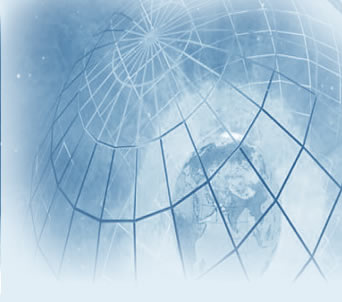 SOCIETA’ sempre più complesse, dinamiche e articolate, 
anche per i nuovi e crescenti arrivi di provenienza eterogenea. 

CRESCENTE molteplicità delle FONTI di istruzione e di cultura.

ORIZZONTI territoriali e culturali della società AMPLIATI e tesi 
a comprendere soggetti, legami, rapporti e convivenze su scala planetaria, pur mantenendo e spesso consolidando l’ancoraggio alle realtà locali.

Nonostante la molteplicità e l’eterogeneità degli apporti culturali attuali, 
il SISTEMA FORMATIVO continua a SEPARARE l’AMBITO SCIENTIFICO da quello UMANISTICO.

TENDENZE PREVALENTI nell’informazione e la propaganda a fini commerciali inducono al DISIMPEGNO e all’appiattimento impersonale e massificante e perdita di valori.

Prevalenza del METODO TRASMISSIVO nell’NSEGNAMENTO.
Le radici per volare
Centro Internazionale di Didattica della Storia e del Patrimonio – DiPaStInternational centre of metholodology for teaching history and heritage
Non c’è lato o aspetto o attività della vita umana che non rientri nel cammino della storia
La SCUOLA deve affrontare la sfida di un sistema sociale dinamico, 
eterogeneo e composito facendo in modo che le diversità non si 
trasformino in disuguaglianze e conflittualità, ma possano divenire 
ricchezza e solidarietà.
Un’EDUCAZIONE INTEGRALE in cui tutte le discipline e tutte le vene formative siano poste in relazione e concorrano alla formazione;
avvalersi delle NUOVE TECNOLOGIE.
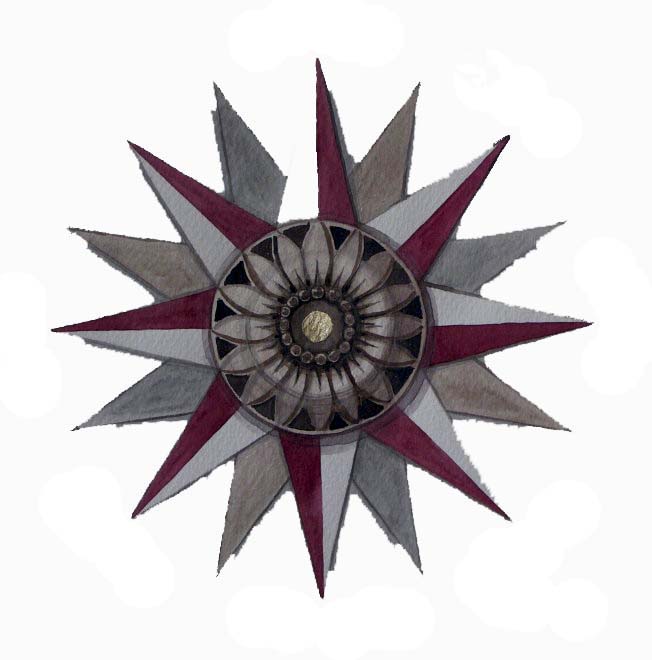 PORRE AL CENTRO 
DEI PROCESSI FORMATIVI
GLI SCOLARI 
COME PERSONE
EDUCARE ALLA CONVIVENZA
favorendo lo sviluppo 
di identità aperte e in continua formazione che permettano di fare di ogni scolaro una persona radicata, consapevole e responsabile sia rispetto 
al proprio ambito comunitario 
e territoriale sia come cittadino della nazione, dell’Europa e del mondo, edificando nuove e più complessive appartenenze nel rispetto delle differenze.
Perseguire l’apprendimento avvalendosi della sperimentazione e del coinvolgimento, stimolando CURIOSITA‘e CREATIVITA’, 
impegno e ASSUNZIONE ATTIVA.
Le radici per volare
Centro Internazionale di Didattica della Storia e del Patrimonio – DiPaStInternational centre of metholodology for teaching history and heritage
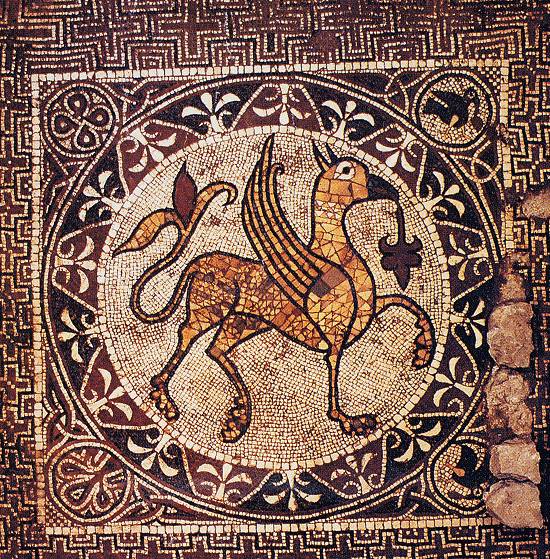 RICOSTRUIRE UNA IDENTITA’ COLLETTIVA
In che modo il patrimonio storico-culturale può essere
uno strumento per colmare lacune, carenze, perdite
che sono alla base del grande malessere sociale che
connota in quest’epoca il mondo ed il nostro paese 
in particolare?
QUALE LA NATURA 
DI QUESTO MALESSERE E DI 
   
   QUESTE 
   
   LACUNE?
PERDITA DEL SENSO DI COLLETTIVITA’
Le radici per volare
NOI, 
I CITTADINI
L’OSPITE INQUIETANTE che si aggira tra i giovani
Un libro sui giovani: perché?
Che cosa significa nichilismo?
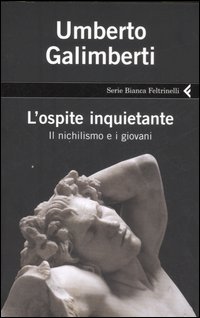 Il presente diventa un assoluto da vivere 
con la massima intensità, non perché questa intensità 
procuri gioia, ma perché promette di seppellire l’angoscia 
che fa la sua comparsa ogni volta 
che il paesaggio assume i contorni del deserto di senso.
I giovani e il loro malessere
Analfabetismo emotivo
Nel deserto della comunicazione tutte le parole che invitano all’impegno
e allo sguardo volto al futuro affondano in quell’inarticolato all’altezza
del quale c’è solo il grido, che avvolge la solitudine della loro segreta
depressione come stato d’animo senza tempo, governato da 
quell’ospite inquietante che Nietzsche chiama “nichilismo”.
Le radici per volare
Centro Internazionale di Didattica della Storia e del Patrimonio – DiPaStInternational centre of metholodology for teaching history and heritage
E se il rimedio fosse altrove? Non nella ricerca esasperata di senso, come vuole la tradizione giudaico-cristiana, ma nel riconoscimento di quello che ciascuno di noi propriamente è, quindi della propria virtù, della propria capacità, o, per dirla in greco, del proprio daìmon che, quando trova la sua realizzazione, approda alla felicità...

... non ... tanto il reperimento di un senso... quanto l’arte del vivere ... che consiste nel riconoscere le proprie capacità ... conosci te stesso.

Questo spostamento.... potrebbe indurre nei giovani quella gioiosa curiosità di scoprire se stessi e dare un senso a tale scoperta.. approdare .. potenza creativa.
Le radici per volare
IL PATRIMONIO
paesaggi, ambienti
PATRIMONIO NATURALE
arti figurative, archeologia, biblioteche, archivi, musei, centri storici
BENI 
MATERIALI
tradizioni e espressioni orali, incluso il linguaggio
 arti dello spettacolo (cinema, musica, teatro, etc.)
 pratiche sociali, riti e feste;
 conoscenza e pratiche concernenti la natura e   l’universo
 artigianato tradizionale.
 valori 
 modi di vita
 miti e credenze
 saperi e abilità (agricoltura, gastronomia, tecnica, etc.)
BENI IMMATERIALI
Le radici per volare
IL PATRIMONIO
Il patrimonio culturale è l’eterogeneo e multiforme insieme di lasciti e risorse nel quale confluiscono e si sedimentano i caratteri, i beni, i valori e i saperi ambientali, storico artistici, scientifici e ideali raccolti e condivisi dalle comunità umane nei loro diversi ambiti territoriali. 

A queste spetta rilevarne, conoscerne, proteggerne e valorizzarne la presenza, rendendola nota, eloquente e fruibile 
nel più ampio quadro del patrimonio dell’umanità.
 (Rolando Dondarini)
Le radici per volare
SCUOLA
TERRITORIO
ORGANIZZAZIONE DELLE CONOSCENZE
SPAZIO/TEMPO
SEGNI
PERCORSI
Passato presente
condivisione
artistici
biografici
etnografici
iconografici
appartenenza
letterari
paesaggistici
scientifici
storici
cittadinanza
Le radici per volare
musicali
museali
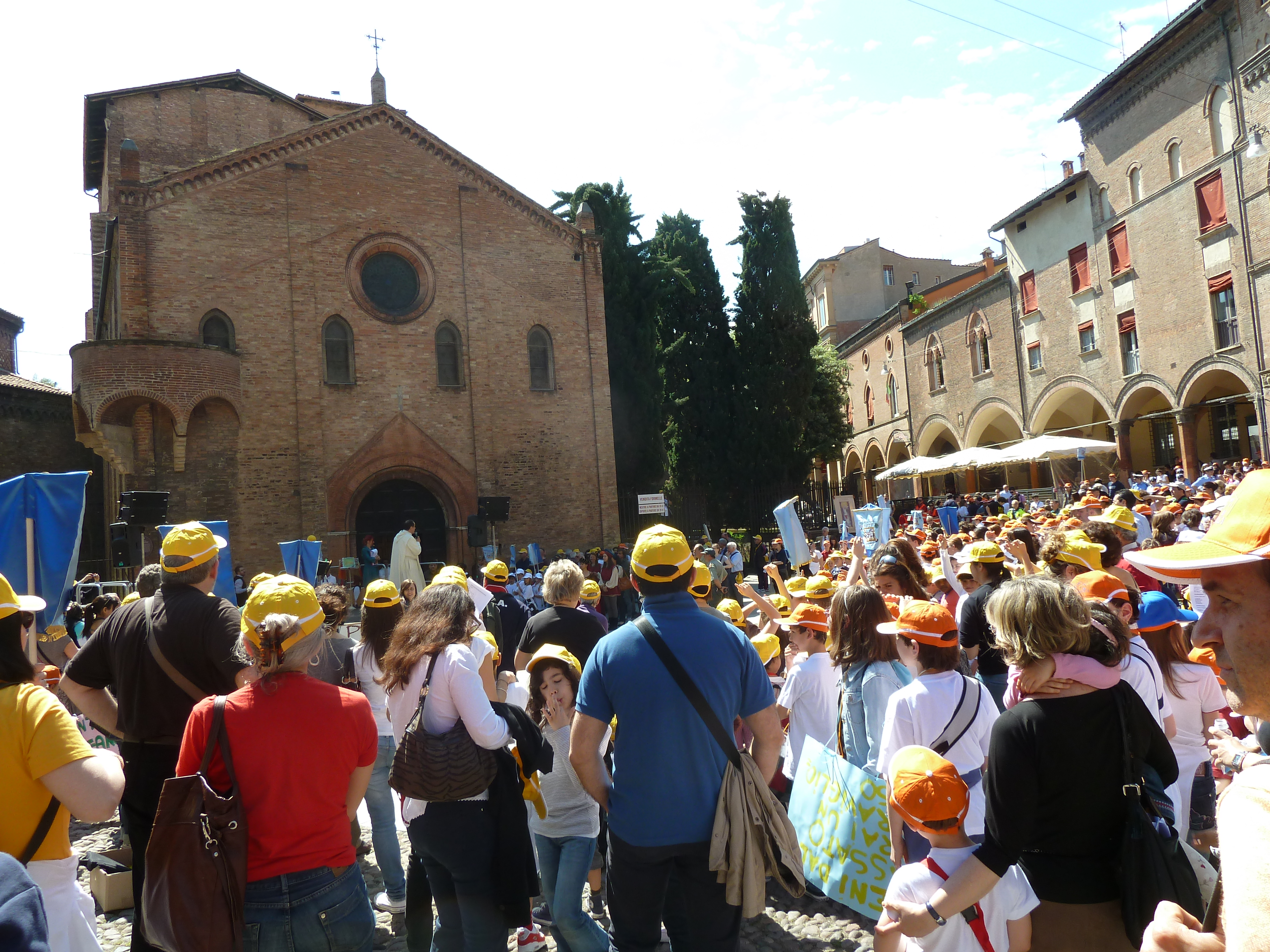 ripensato
 rivissuto da ogni generazione
storia/memoria
valenza simbolica
espressione di valori (ieri, oggi)
selezione
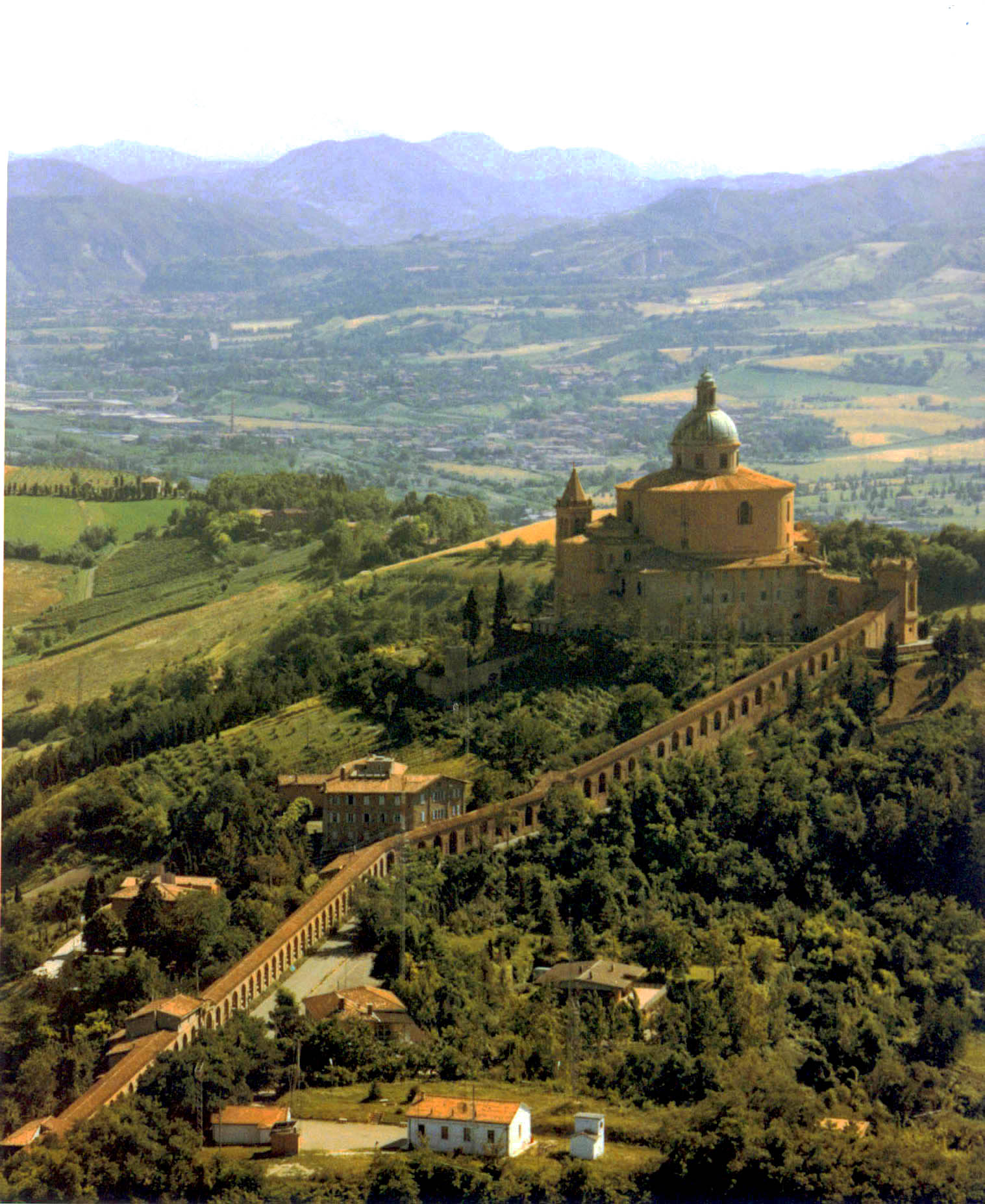 INTERDISCIPLINARE

GLOBALE

COMPLESSO

POLISEMICO

DINAMICO
accettato
 modificato
 rifiutato
Le radici per volare
NUOVE MODALITÀ
DI APPRENDIMENTO
attraverso l’esperienza
multitasking, ipertestuale
per prova ed errore
logica non lineare, abduttiva (Peirce)
imparare facendo
cooperativo e dinamico
nell’arco di tutta la vita
Lavori di gruppo, attività pratiche, flessibilità organizzativa
VS
Modello esistente: 1 classe, 1 docente, 1 lezione, 1 materia
Le radici per volare
TEORIE E METODOLOGIE DI RIFERIMENTO
Transdisciplinarietà
Apprendimento per scoperta
Costruttivismo
Intelligenze multiple
Cooperative Learning
Psicologia positiva
Progettualità
Le radici per volare
PARTIRE DAL PATRIMONIO 
PER  APPRENDERE LA STORIA
Motivazione ad apprendere
Apprendimento non tradizionale
Storia locale - Storia generale
Territorialità
Cultura  transnazionale e approccio interculturale
Memoria collettiva e formazione storica
Evoluzione del paesaggio urbano
Conservazione dei beni culturali
Senso di responsabilità
Cittadinanza europea
Le radici per volare
PERCORSI
Scuola Primaria
SCOPERTA SPONTANEA
Coinvolgimento dei 5 sensi
Disegni, scrittura di testi, creazione di oggetti, riproduzioni, foto, teatro, etc
ATTIVITÀ
ANALISI
concettualizzazione, 
confronti, generalizzazione, 
conoscenze disciplinari
Libri, mappe, fotografie, documenti, schede
scrittura di testi vari, schemi, disegni, mappe di comunità,  etc.
PRODUZIONE E COMUNICAZIONE
Le radici per volare
PERCORSI
Scuola Secondaria
Esplorazione attiva (sul terreno)
Problem solving, indagine, ricerca creativa
Approccio sensoriale, coinvolgimento emotivo
Osservazioni, riflessioni, riproduzioni
“Restituzione”
RACCOLTA DELLE INFORMAZIONI
TRATTAMENTO DELLE INFORMAZIONI
Analisi, comprensione, problematizzazione , concettualizzazione, 
Classificazione, ripartizione per campi disciplinari
RICERCA TEMATICA
Allargamento del campo d’indagine (musei, archivi, biblioteche, ecc.) 
 Definizione dei metodi e suddivisione dei compiti per aree disciplinari
Scambio con altri istituti anche di altri paesi
PRODUZIONE
Valutazioni sulle attività svolte
Varie forme di produzione scritta, oggetti  multimediali, sito web
Comunicazione con altre scuole europee e con altre istituzioni
Le radici per volare
UTILIZZO  TIC
Apprendimento = 
f(motivazione, contenuti, tempo) x TIC
Oggetti multimediali
Webquest
Piattaforme e-learning open source (Dokeos, Moodle)
Nuove modalità di apprendimento; 
 collaborazione in rete fra scuole e
 con istituti di ricerca, musei, archivi.
Le radici per volare
PATRIMONIO - CITTADINANZA
L’educazione al patrimonio è un’opportunità per costruire una:

cittadinanza attiva (appartenenza e responsabilità)‏
cittadinanza democratica per un dialogo interculturale (riconoscimento di patrimoni “altri” e di chi li ha prodotti)‏
cittadinanza planetaria con una identità culturale a scala mondiale che trova espressione nel patrimonio dell’umanità
Le radici per volare
NOI, 
I CITTADINI
Centro Internazionale di Didattica della Storia e del Patrimonio – DiPaStInternational centre of metholodology for teaching history and heritage
A PARTIRE DALLA PROPRIA DIRETTA ESPERIENZA, PER QUANTO LIMITATA E OCCASIONALE, PUO’ E DEVE ESSERE IL PRIMO PASSO PER UNA PIU’ VASTA
PRESA DI COSCIENZA.

FACENDO mente locale, SI PUO’ BEN GIUNGERE A UNA CONSIDERAZIONE PIU’ GLOBALE DEI PROBLEMI.

Come?

PARTENDO DA UNA RETE DI MILLE coscienze locali, attraverso la diretta esperienza dei luoghi,  la continua interazione con l’ambiente e col suo modificarsi: FORZA VITALE NELLA CONSERVAZIONE DEGLI ECOSISTEMI E DEI PAESAGGI.

AZIONE CITTADINI: non sentirsi “fuori luogo”, riconquistare per sé un pieno diritto di cittadinanza, in nome della moralità, della legalità, della storia e del diritto.

PORTARE ALLA COSCIENZA DI CHE COS’E’ IL BENE COMUNE: fondamento della democrazia, della libertà e dell’uguaglianza, rivendicare il pubblico interesse, cioè i diritti delle generazioni future.
Le radici per volare
Public history
CHE COS’E’ LA PUBLIC HISTORY:



il patrimonio e la storia per l’impegno civile
Public history
• Nata negli anni '60-'70, sull'onda del più ampio mutamento sociale e culturale di quegli anni. 

• In campo storico alla fine degli anni '60 si fece strada in Inghilterra il movimento di Raphael Samuel – The History Workshop Movement – finalizzato ad aprire le porte della storia accademica e di porre lo studio della storia in relazione con i problemi del presente.

• La PH come disciplina nasce nel 1978-1979 alla UCSB, University of Southern California at Santa Barbara.

• 1978 rivista “The Public Historian”, 1979 National Council of Public History (NCPH)
Public history
• PH non riguarda l’uso politico della storia (Storia Pubblica – Italy).

• PH non riguarda la riscrittura della storia per servire a uno scopo (Historikerstreit in Germany).

• Public History (PH) è fortemente legata all’uso del web per comunicare /condividere la storia.

• PH è una delle più rilevanti innovazioni nella professione di storico.
Public history
STORIA DIGITALE PUBBLICA
Archivi/fonti/domande: le risorse digitali di fonti (primarie o
secondarie) non stanno solo espandendo la base dei dati disponibili
ma stanno definendo in maniera nuova gli ambiti stessi della ricerca.
-> mutamento portato avanti dalle biblioteche e dalle ditte ICT più
che dagli storici.

Utenza: si creano nuovi ponti tra la ricerca accademica e la storia
divulgata; l’utenza può partecipare alla scrittura della storia.

Collaborazione: i migliori progetti digitali sono collaborativi,
coinvolgono più persone e competenze.
Public history
Si deve innovare il modo di comunicare la storia:
• La PH è una disciplina in diversi paesi (per lo più anglofoni).

• Di fatto è praticata in quasi tutti i paesi da musei, archivi,
biblioteche, istituzioni pubbliche e private.

• La PH considera SISTEMATICAMENTE utili TUTTI I MEDIA
per comunicare la storia, di conseguenza il suo MEDIUM per
eccellenza è il WWW.

• Gli storici dovrebbero essere sempre IN PRIMA LINEA nei
media per partecipare ai dibattiti pubblici dove si avverte il
“bisogno di storia”.
Public history
Si deve innovare il modo di comunicare la storia:
• Aprire la storia al più ampio pubblico possibile e quindi “fare storia” 
fuori delle università ma mantenendo una elevata professionalità e una metodologia rigorosa (quella appresa appunto in università).

• Fare storia stando vicino alle comunità (sociali, etniche, politiche, culturali etc.) ricostruendo memorie e identità su scala differente.

• Fare storia insieme alla gente in maniera interattiva.

• Distribuire le attività che consentono la scrittura della storia (crowdsourcing).

• Lavorare a progetti collaborativi e interdisciplinari nelle Humanities.

• Utilizzare tutti i media a disposizione in maniera consapevole.
Public history
Public Historian
deve sapere:
• scrivere saggi scientifici e pubblicare in maniera critica fonti primarie
(come uno storico tradizionale).

• saper divulgare la storia (come DOVREBBE ANCHE uno storico
Tradizionale).

• fare ricerche e insegnare storia per enti provati e pubblici (idem).

• usare in maniera professionale diversi media.

• costruire siti web complessi per fare percepire la presenza della storia
nella nostra società.

• creare “archivi condivisi” (invented archives).

• collaborare nel mantenimento di memorie collettive.
Public history
Public history: how do we define it?
Tipici progetti di PH:
• Revival storicamente fondati

• Parchi tematici 

• Musei e mostre (anche con installazioni virtuali)

• Creazione di archivi condivisi

• Realizzazione di mappe di comunità

• Indagini storiche con interviste 
(storia orale)

• Restauro urbano o interventi archeologici di scavo o di tutela
condivisi col pubblico 
(archeologia pubblica)
“Public history is history that is seen, heard, read, and interpreted by a popular audience. 

Public historians expand on the methods of academic history by emphasizing non-traditional evidence and presentation formats, reframing questions, and in the process creating a distinctive historical practice...

Public history is also history that belongs to the public. By emphasizing the public context of scholarship, public history trains historians to transform their research to reach audiences outside the academy.”
Public history: identita’ che cambiano
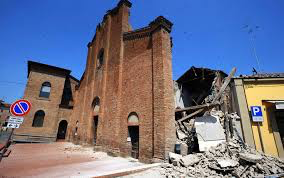 Terremoto Emilia: Pieve di Cento e Mirandola

Coinvolgimento: Soprintendenza, Comune, Scuola, Istituzioni

Tirocini formativi: SFP – progetti di educazione al patrimonio

Punti di forza/debolezza: dialogo tra varie istituzioni – inserimento in un acceso dibattito (come intervenire nella salvaguardia? Il patrimonio: un ostacolo? Punti di vista: soprintendenza, negoziante, insegnante.
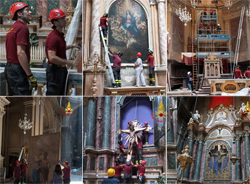 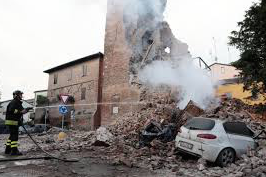 «…ricostruire intorno [alle opere d’arte] l’ambiente culturale che gli conferisce il loro pieno significato. I tre saggi da me scritti mirano a rimuovere la produzione artistica dall’immaginario, dal museo, e a ricollocarla nella vita: non la nostra, ma quella di coloro che sognarono quegli oggetti e furono i primi ad ammirarli. Questi libri parlano dunque del Medioevo in generale. [...] Partire dai capolavori è un percorso obbligato, e non è poi così difficile, se non se ne perde mai di vista l’ambiente e l’oscura e feconda diversità da cui emergono.»

G. Duby, L’arte e la società medievale
Fare in modo che la fruizione del patrimonio
 entri nell’esperienza quotidiana 
e non sia un evento occasionale o eccezionale.
Centro Internazionale di Didattica della Storia e del Patrimonio – DiPaStInternational centre of metholodology for teaching history and heritage
Cosa intendiamo per patrimonio appreso?

  Quali innovazioni può portare l’educazione 
    al patrimonio nel processo di
    apprendimento-insegnamento?

  Quale ruolo può  giocare questo tipo di
    insegnamento nella scuola di domani?     

  Come fare in modo che le “buone  pratiche”
    possano diventare  un patrimonio per tutti ?
Le radici per volare
Public history: how do we define it?
“the presentation of history to the non-academic community” 

“the popular presentation of the past to a range of audiences”

“the employment of historians in history-related work outside academia”

“the many ways in which historians recreate and present history to the public- and sometimes with the public”
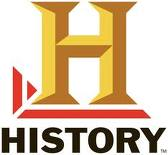 [Speaker Notes: Public History is a broad field that encompasses a variety of different ways that history is transferred from an academic setting to the public.]
Centro Internazionale di Didattica della Storia e del Patrimonio – DiPaStInternational centre of metholodology for teaching history and heritage
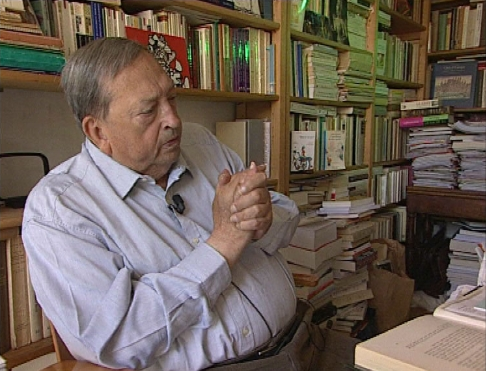 JACQUES LE GOFF


LA SCUOLA 
“LE RADICI 
PER VOLARE”


LA STORIA AGITA
Public history


LA STORIA 
COMUNICATA 
E DIFFUSA
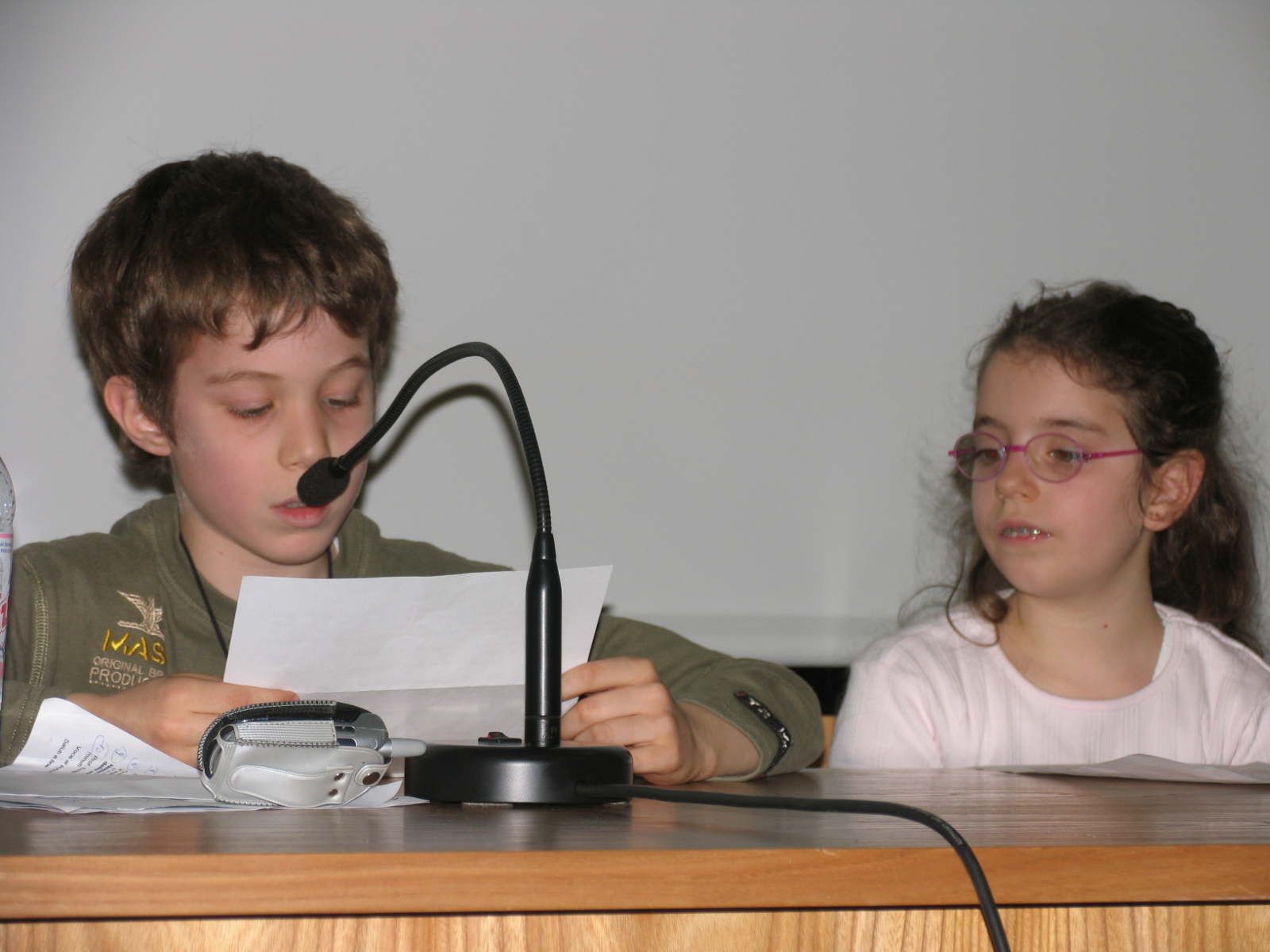 UN DIALOGO TRA L’UNIVERSITA’ LA SCUOLA E IL TERRITORIO
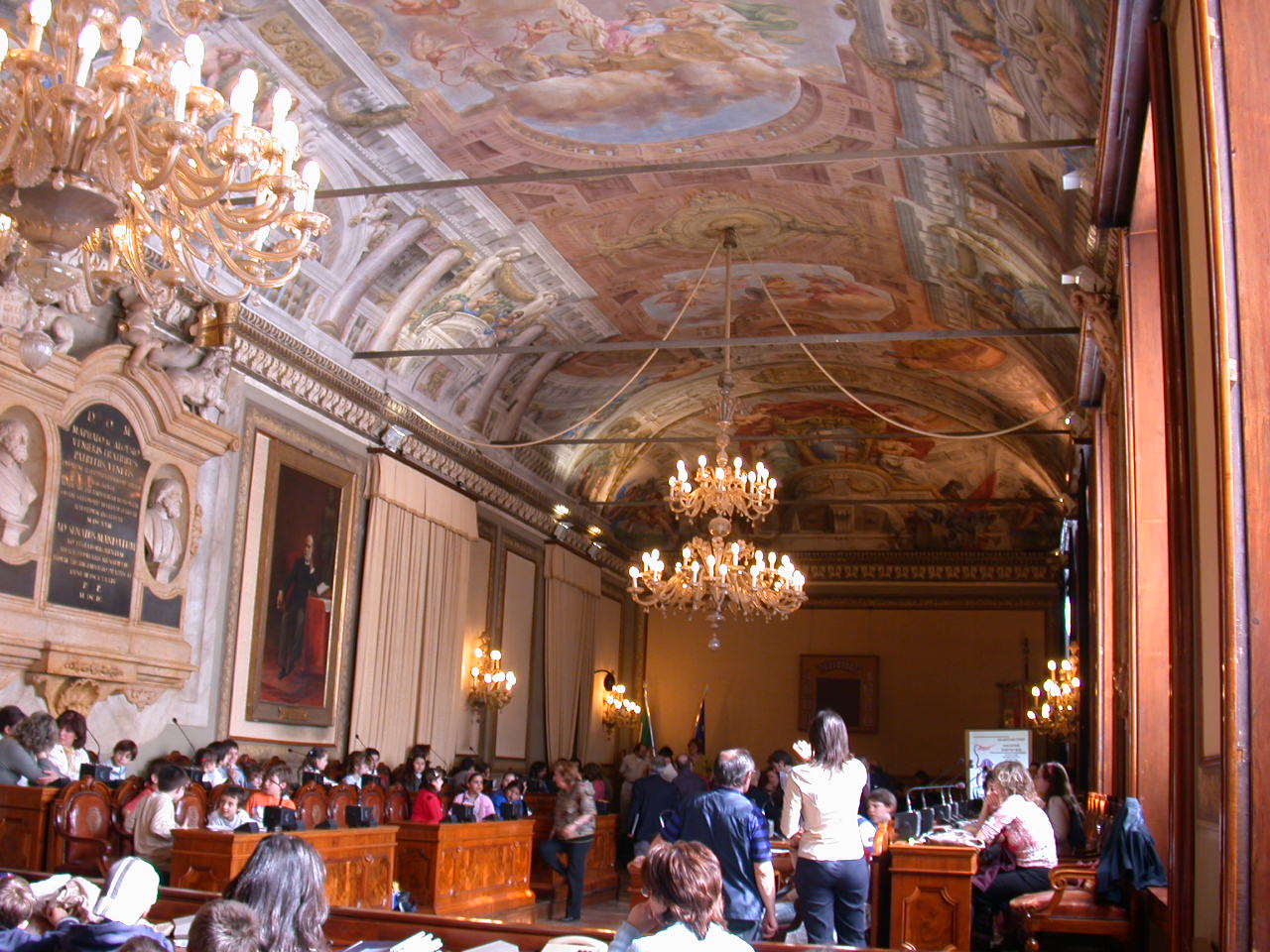 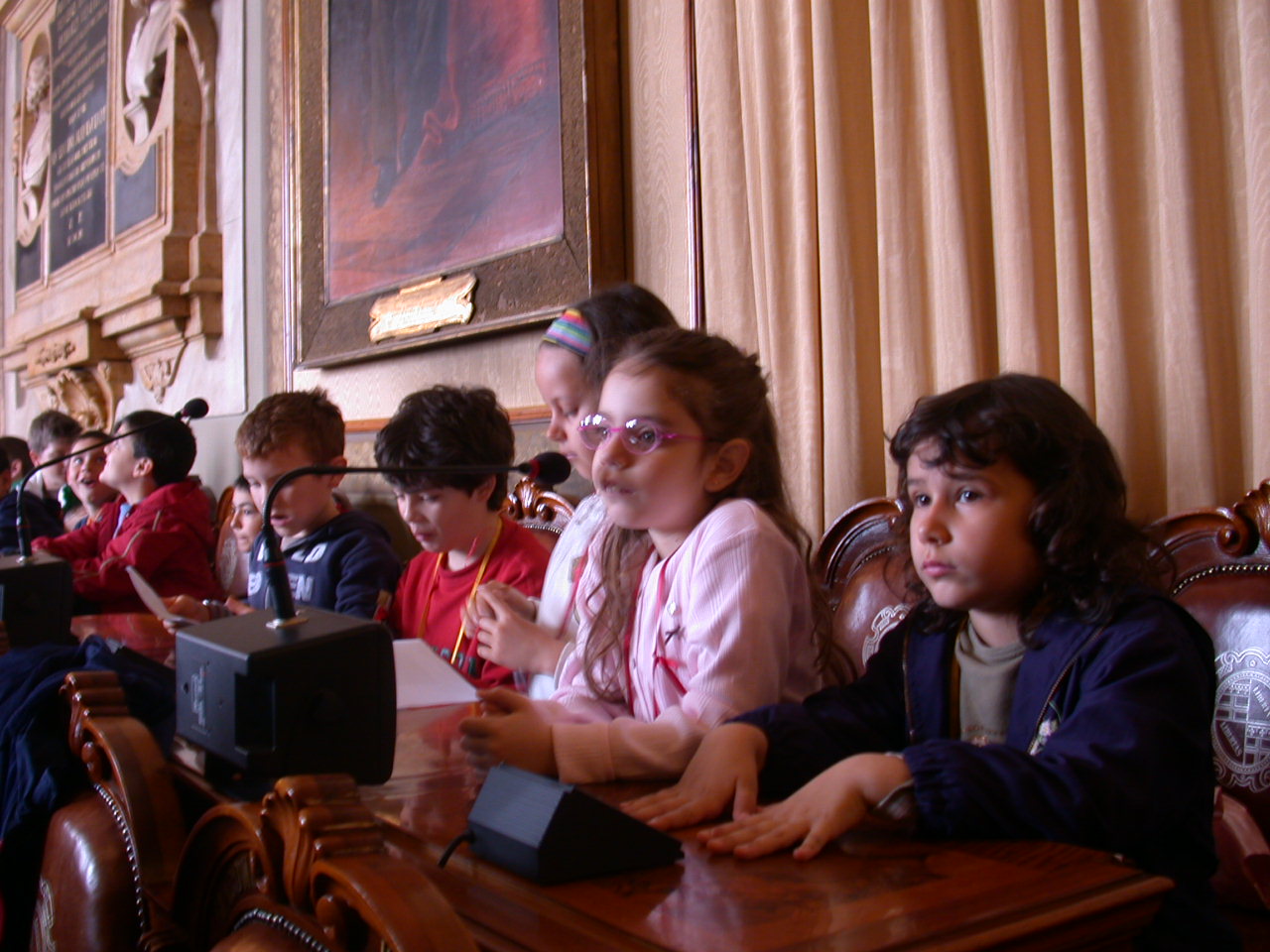 LA CITTA’ UN PATRIMONIO DA VIVERE

Dai “writers” al censimento del patrimonio culturale
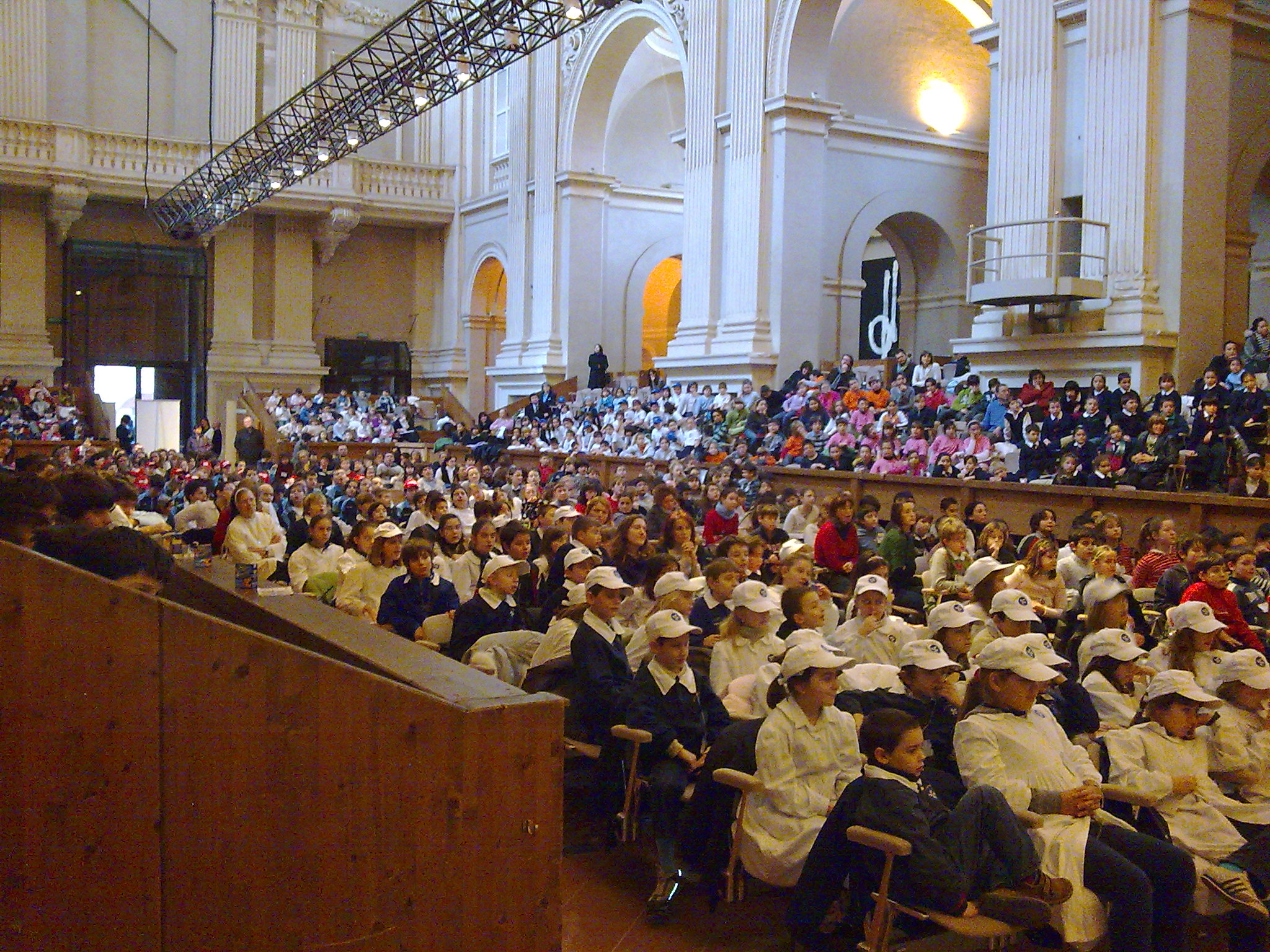 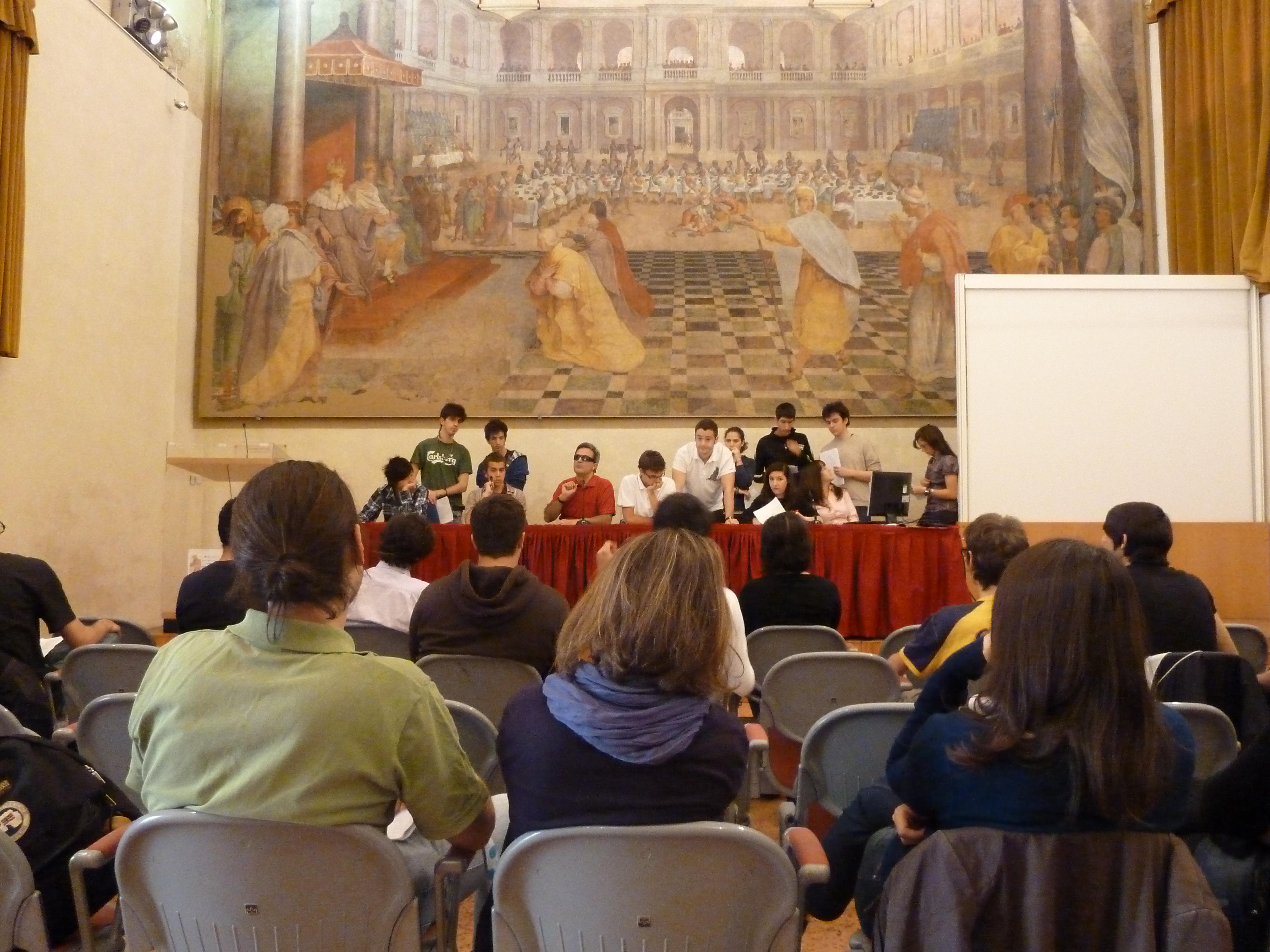 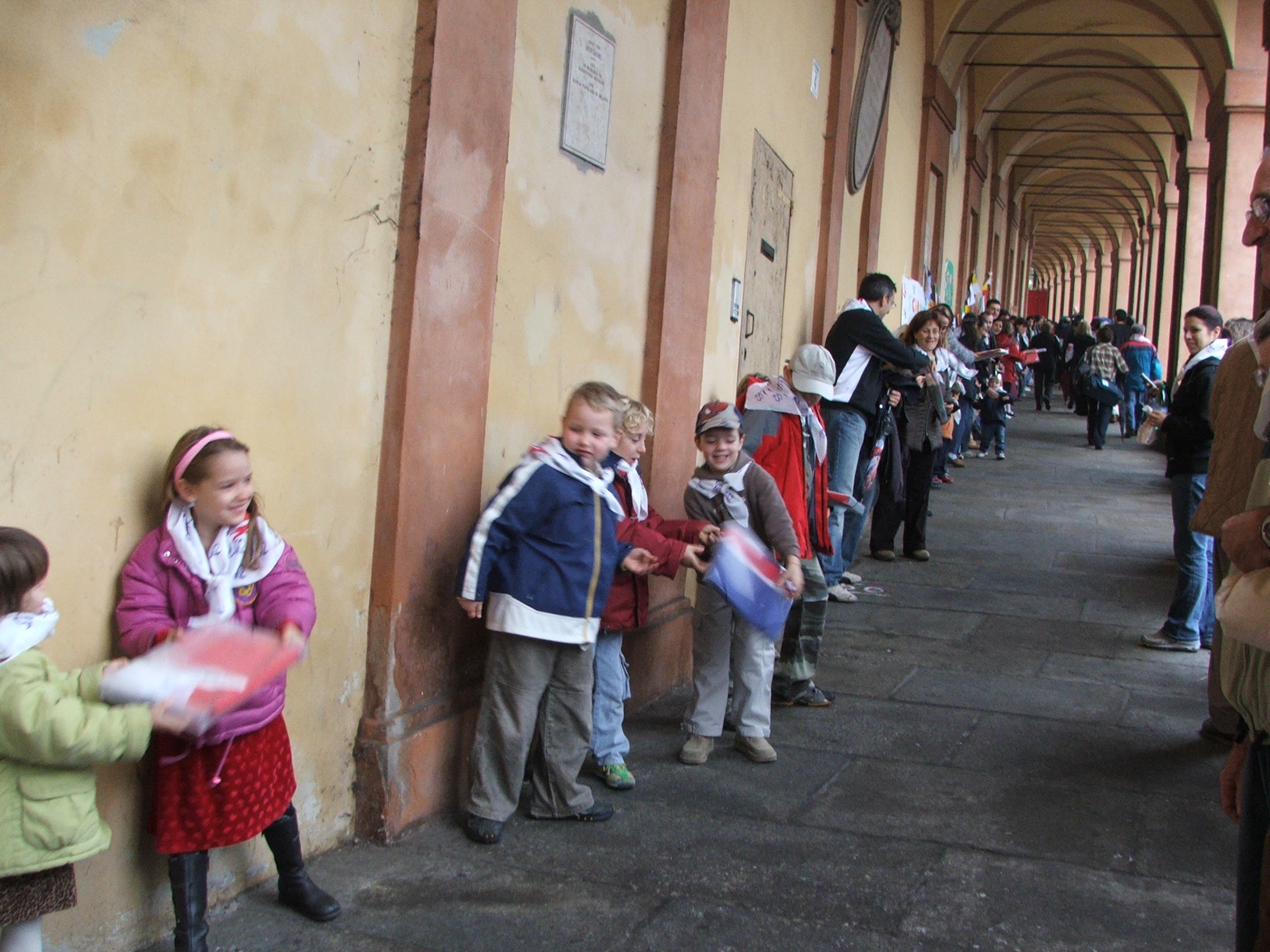 UN PASSAMANO…TANTI PASSAMANI
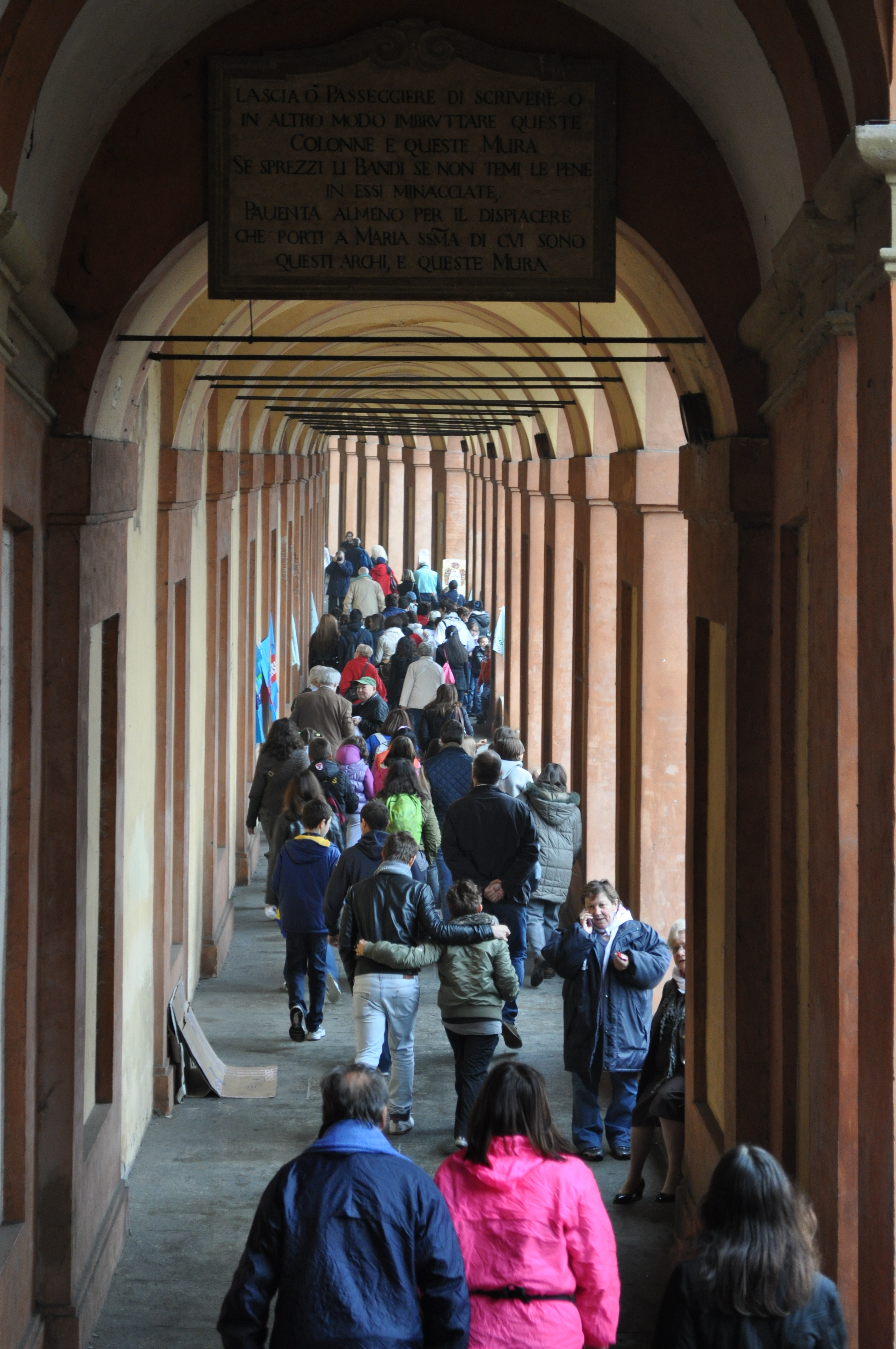 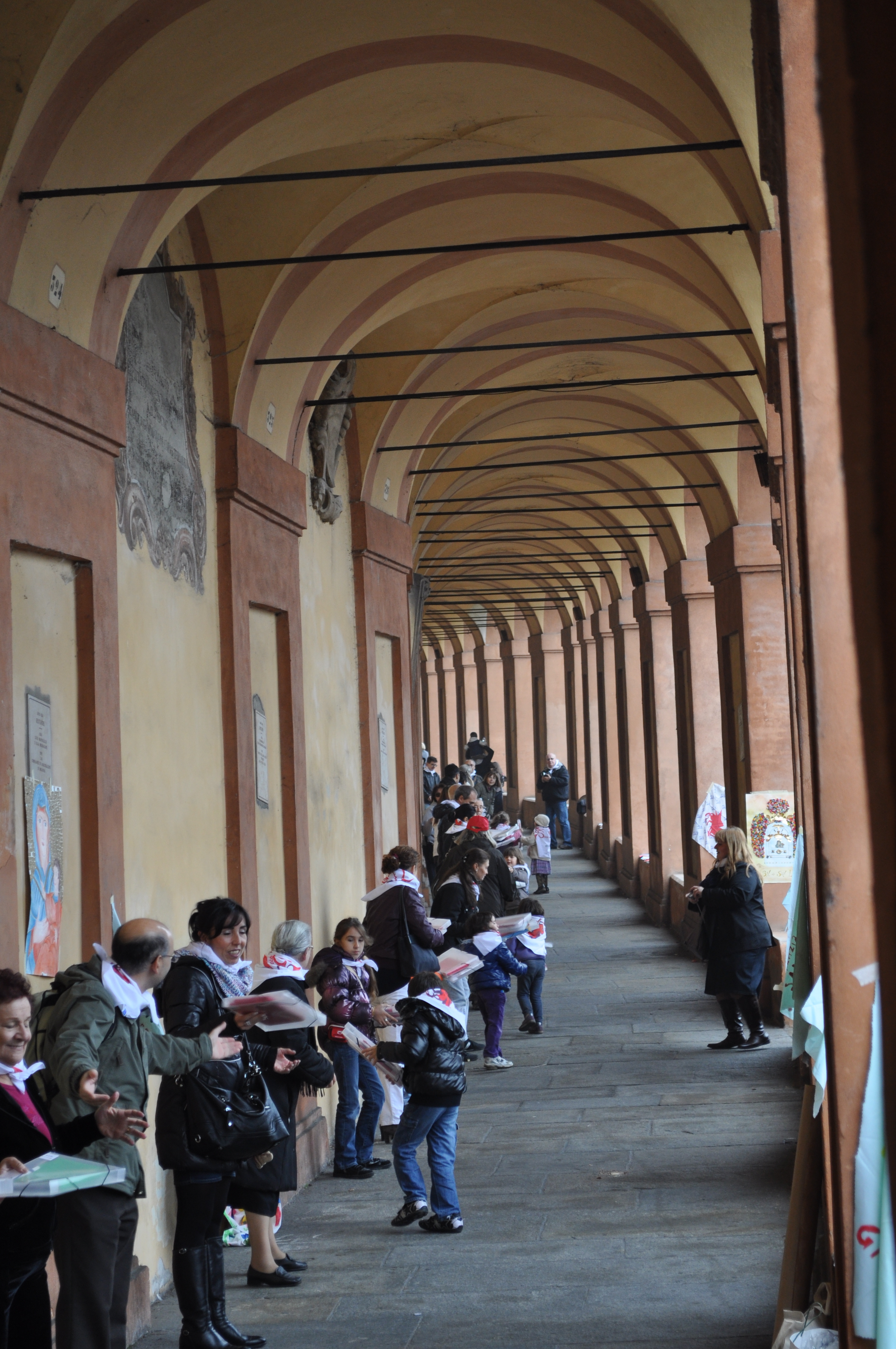 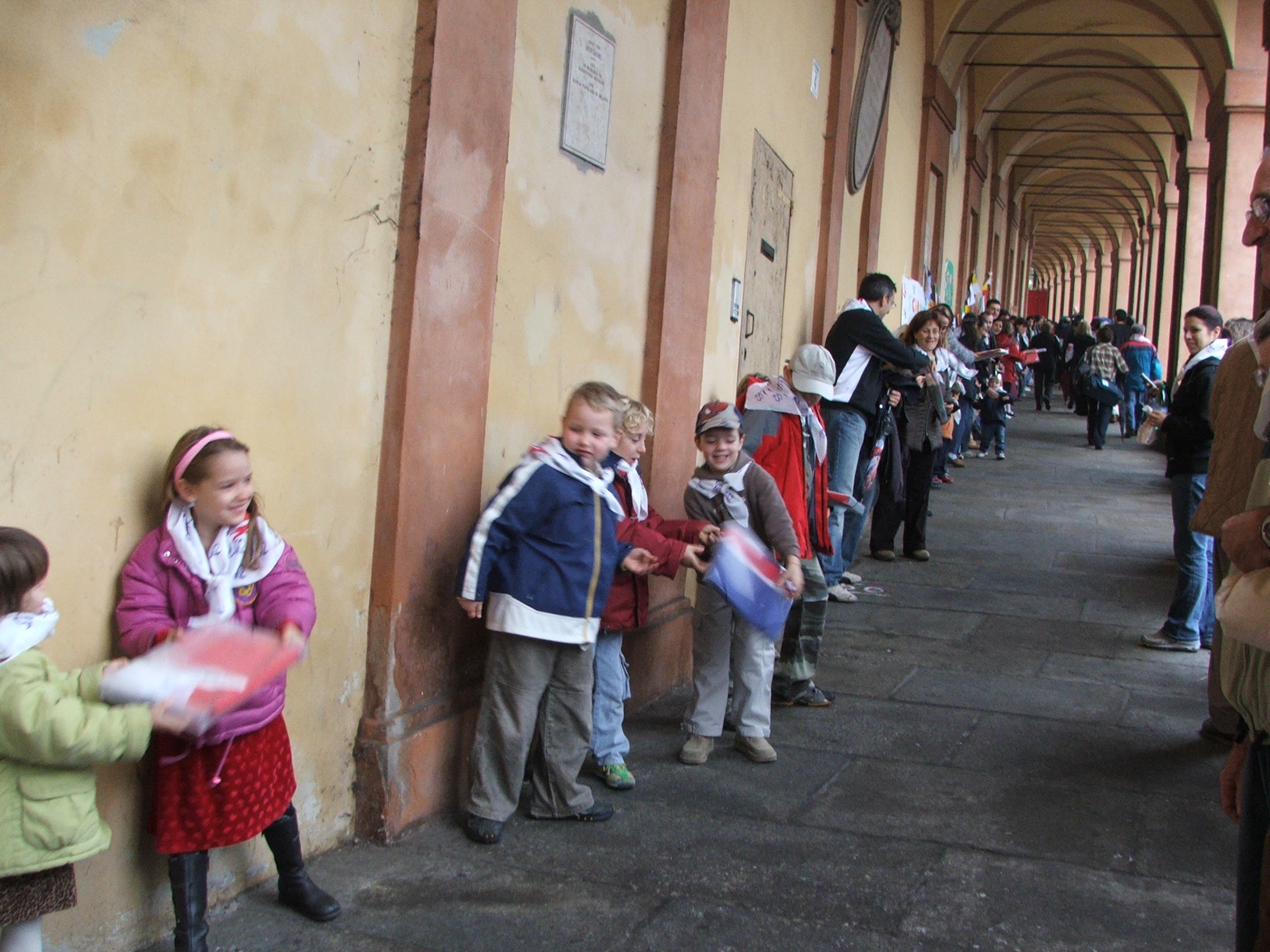 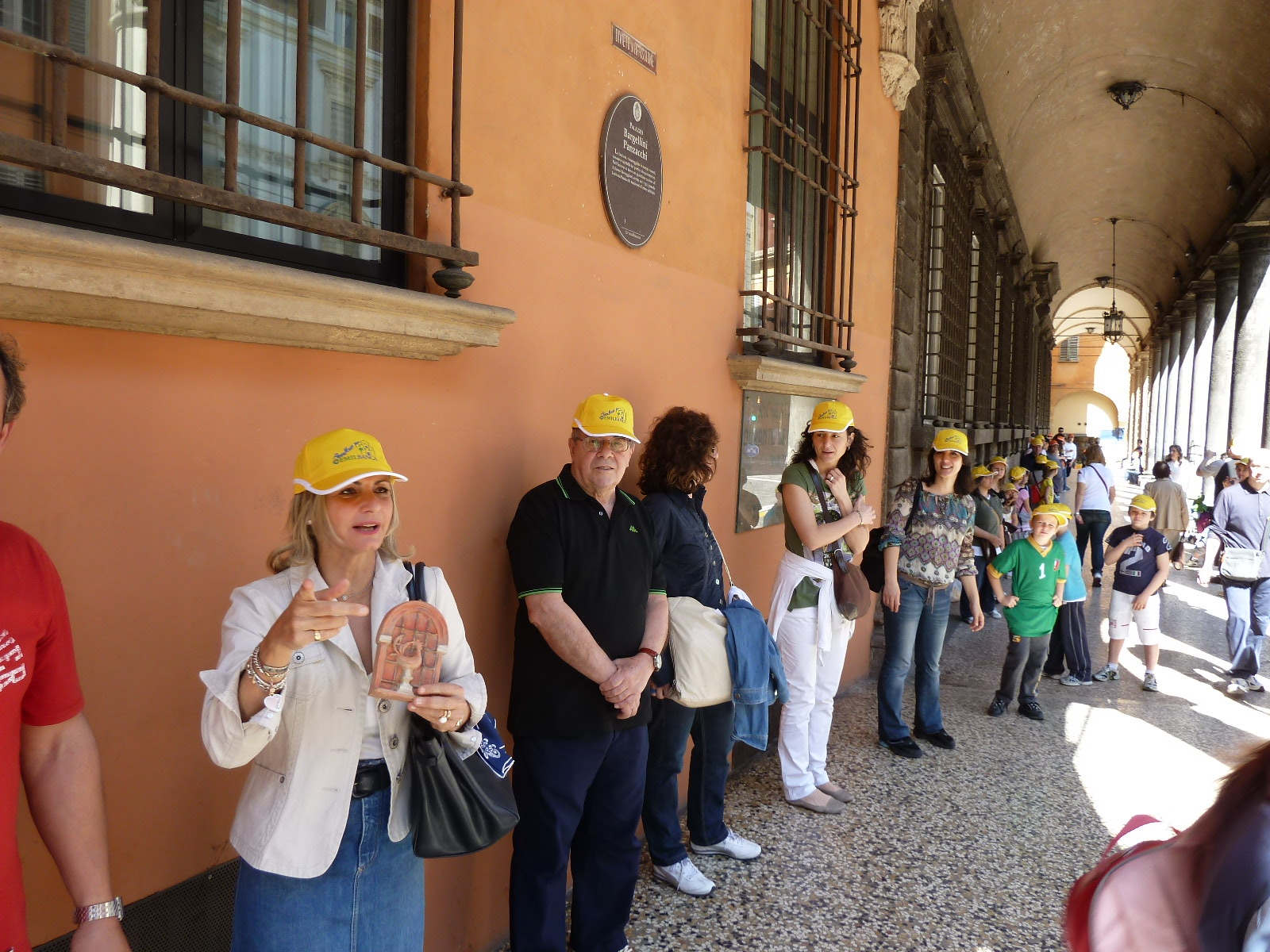 ALTRI “PASSAMANI” PER LA CITTA’…
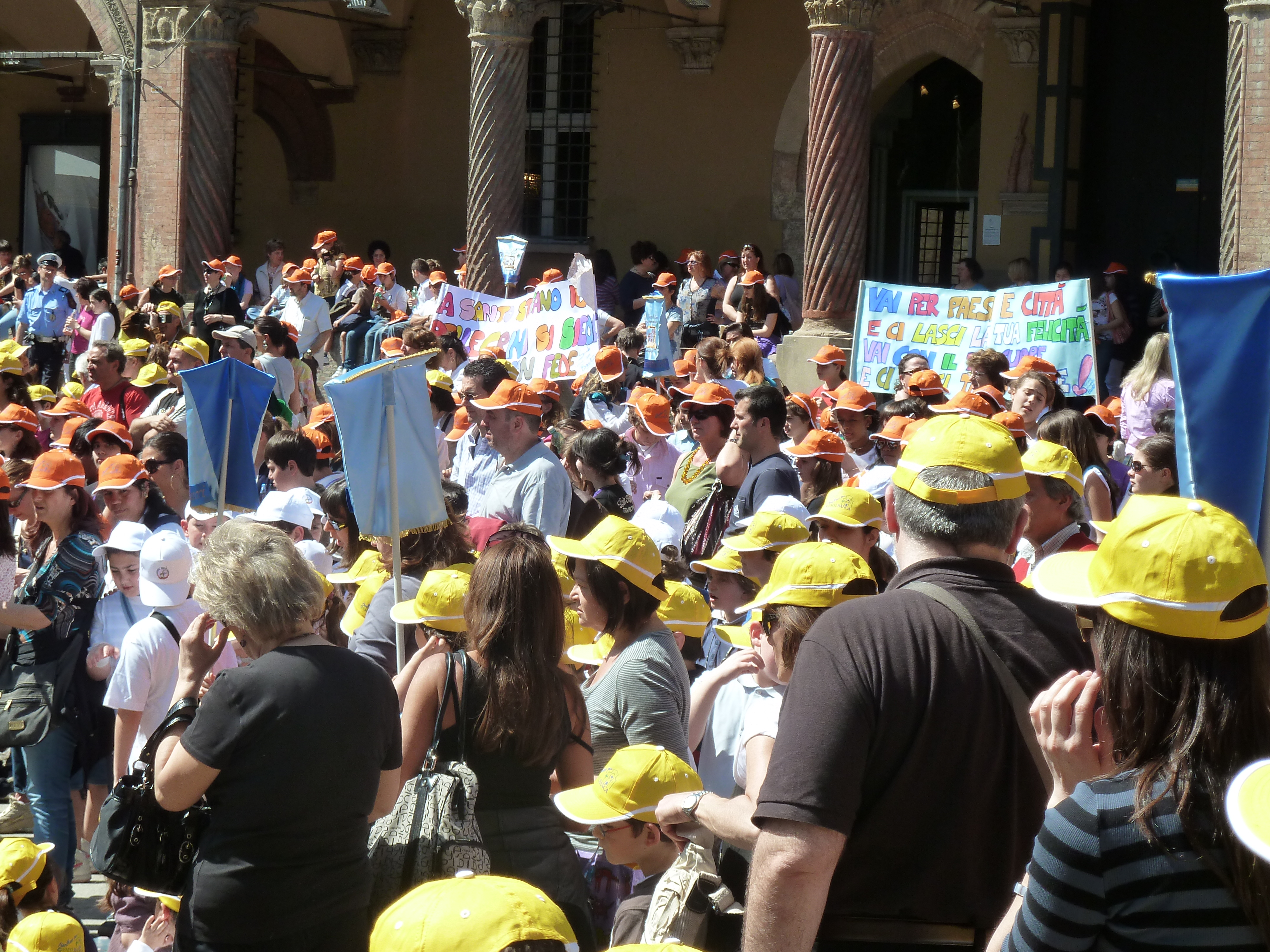 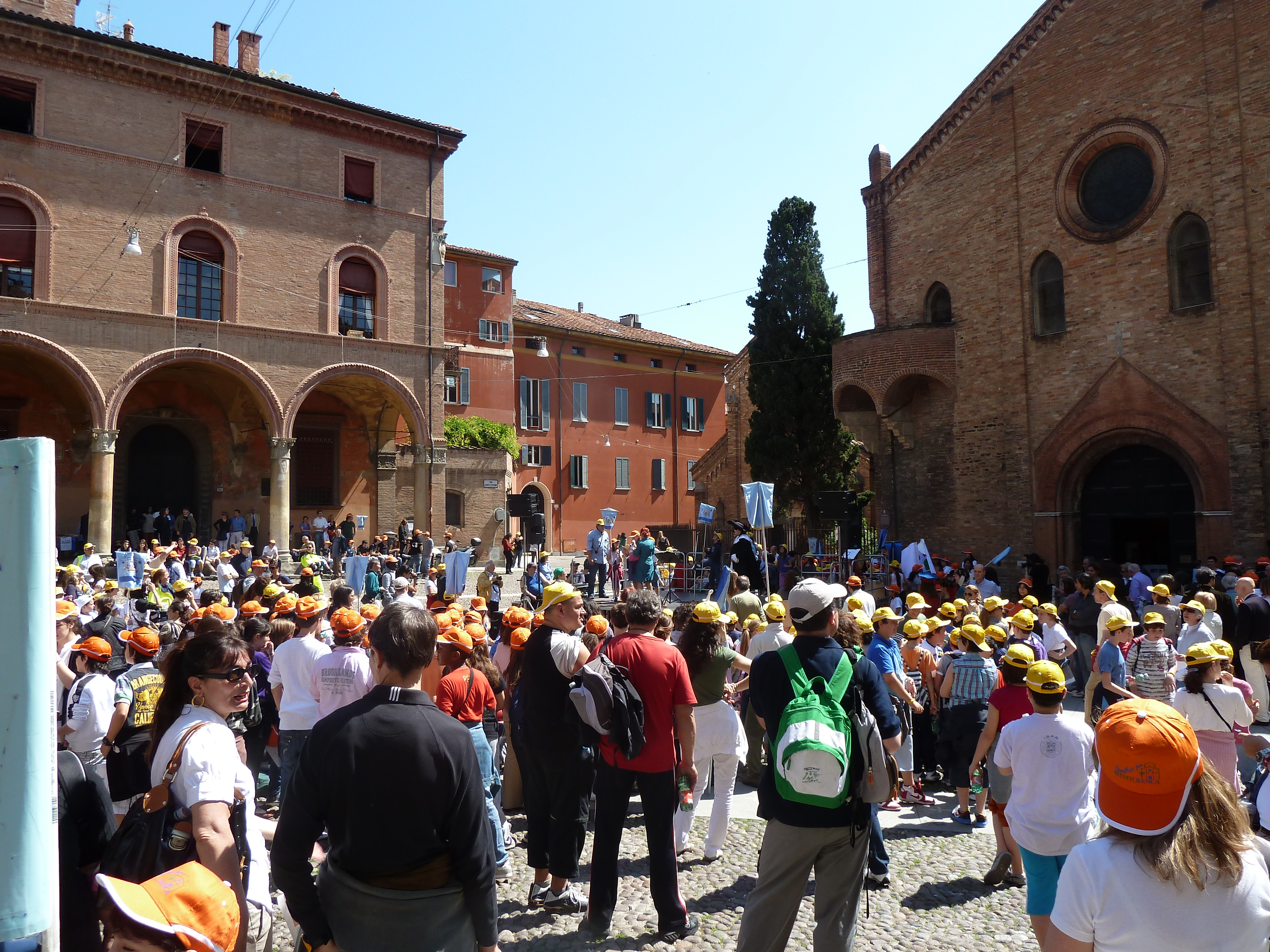 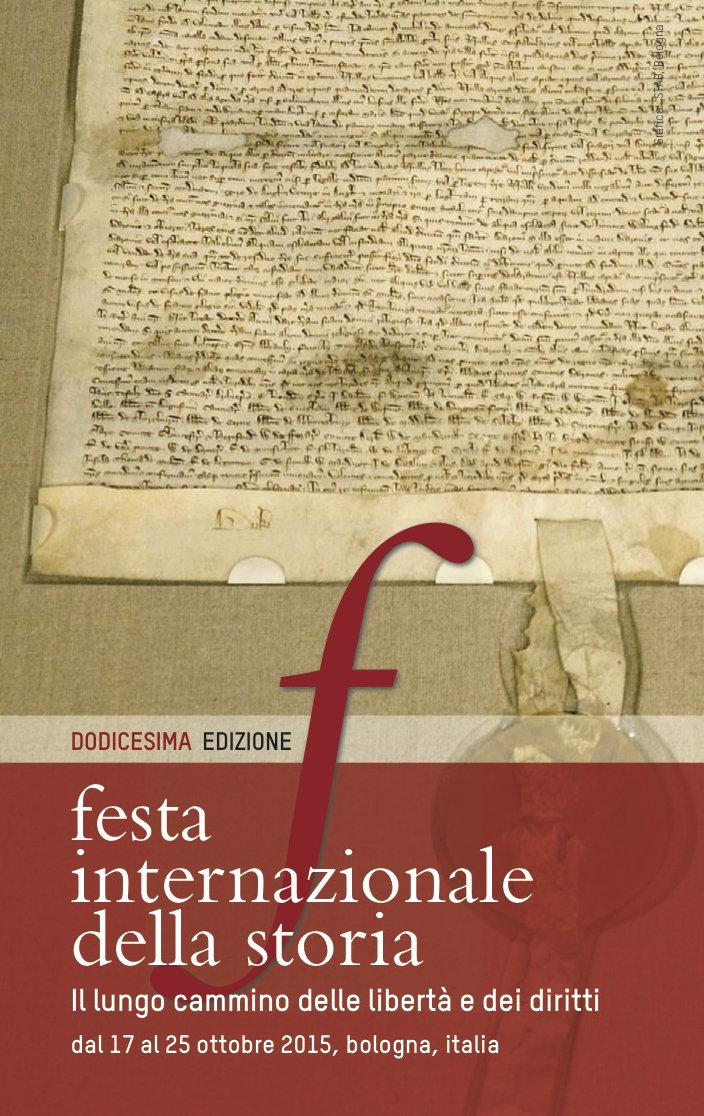 Centro Internazionale di Didattica della Storia e del Patrimonio – DiPaStInternational centre of metholodology for teaching history and heritage

   UNA FESTA PER LA STORIA
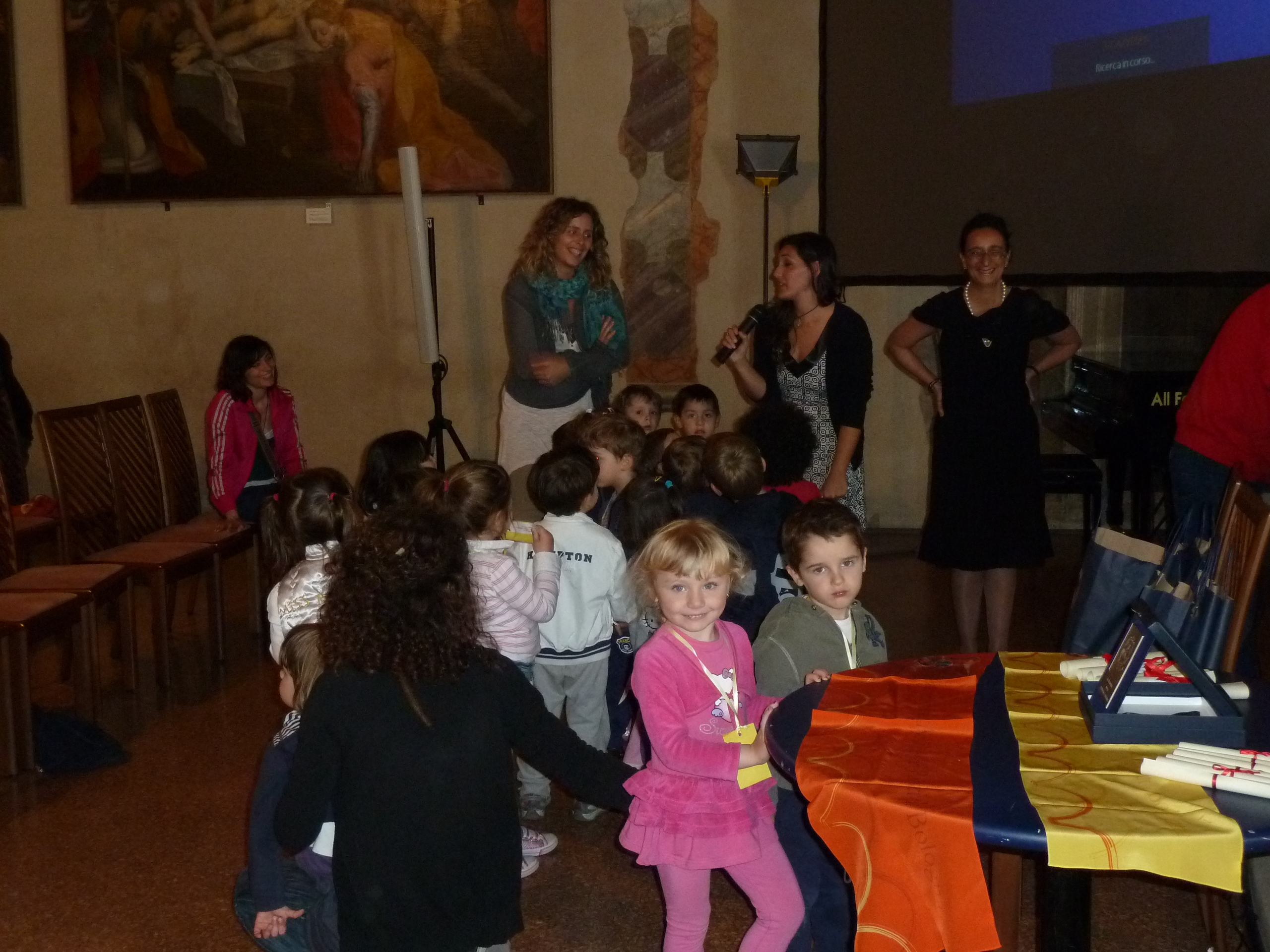 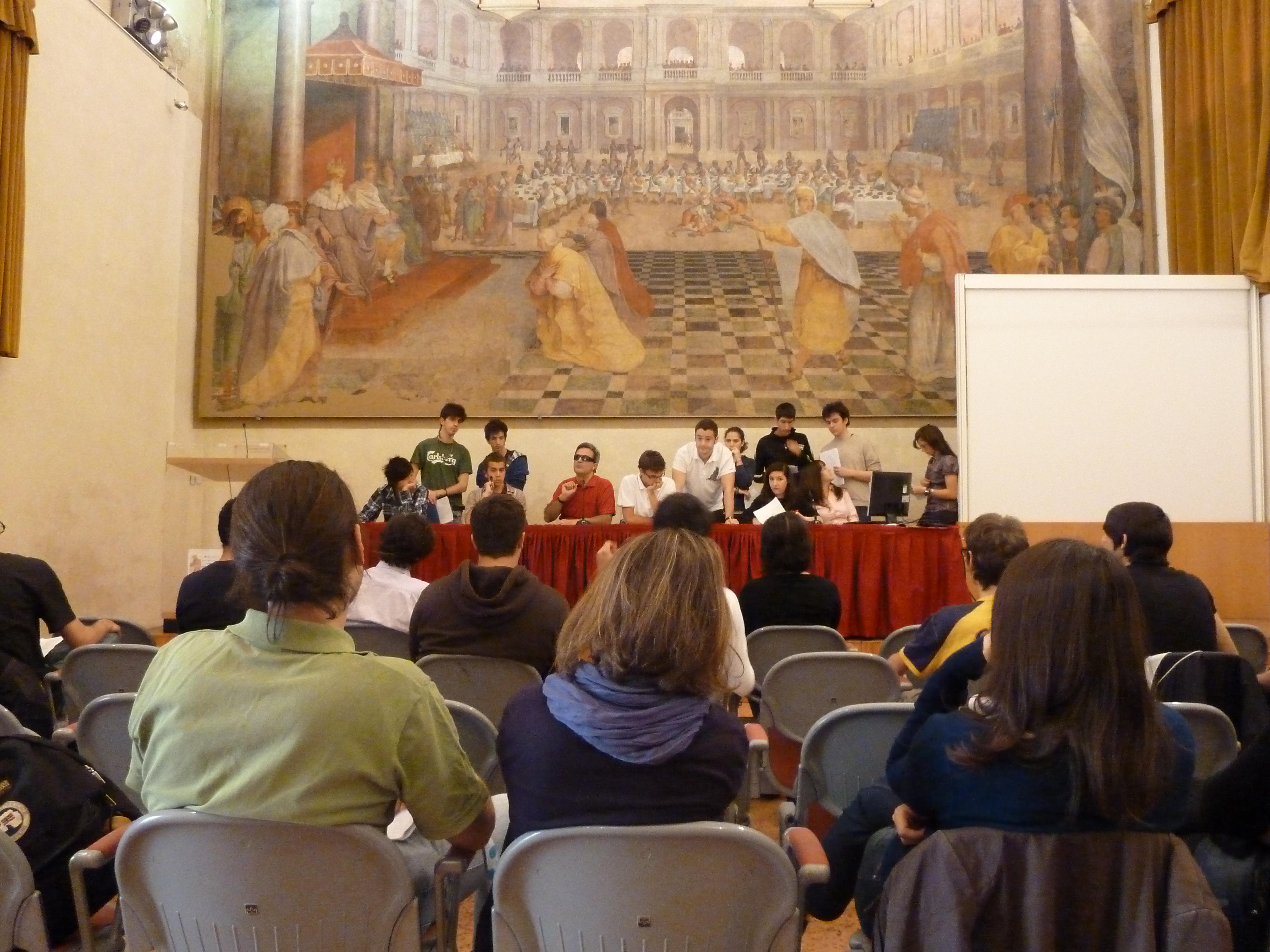 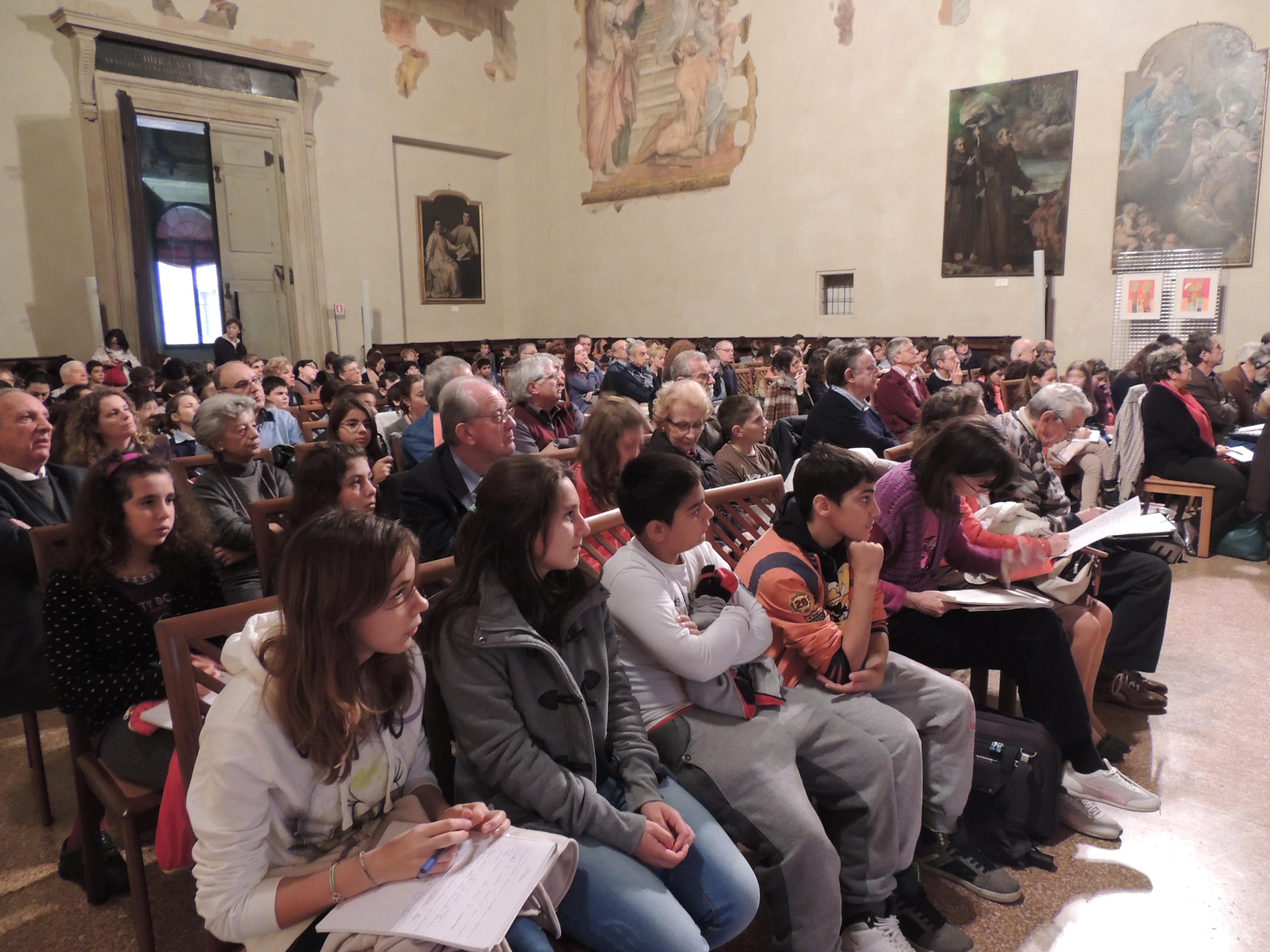 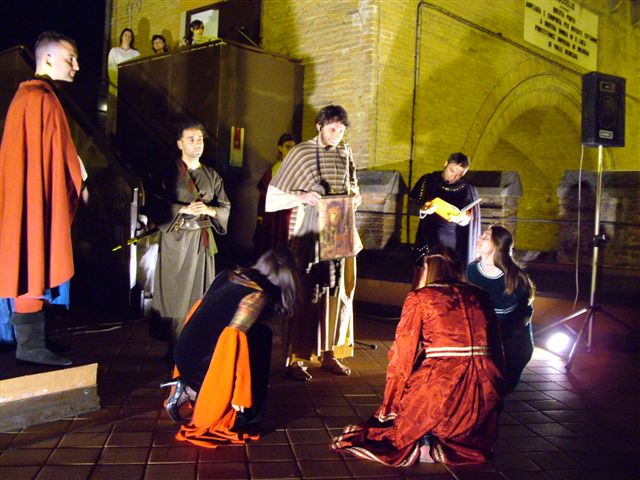 Centro Internazionale di Didattica della Storia e del Patrimonio – DiPaStInternational centre of metholodology for teaching history and heritage
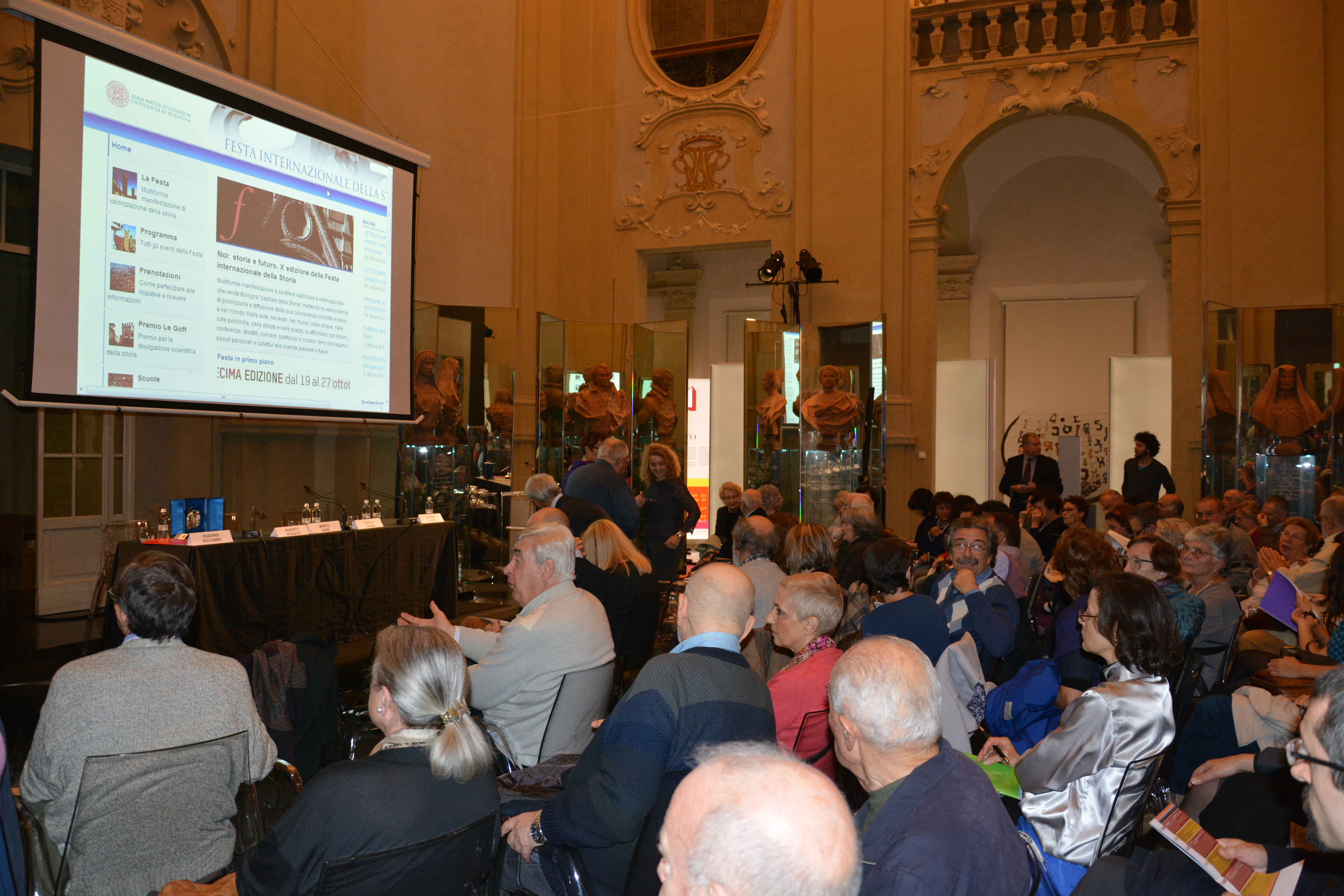 Centro Internazionale di Didattica della Storia e del Patrimonio – DiPaStInternational centre of metholodology for teaching history and heritage
ALCUNI DATI DAL 2003 AL 2014 
“FESTA INTERNAZIONALE DELLA STORIA”

2867 EVENTI

463.758 PRESENZE

18.792 SOGGETTI ATTIVI
(tra relatori, interpreti, coristi, musicisti)

3.820 STUDENTI UNIVERSITARI, DAL 2003

PROGETTO “LE RADICI PER VOLARE”

1109 CLASSI COINVOLTE, DAL 2002
(dall’infanzia alle secondarie)

Una nuova collaborazione
ASSEMBLEA LEGISLATIVA REGIONE EMILIA-ROMAGNA “conCittadini”
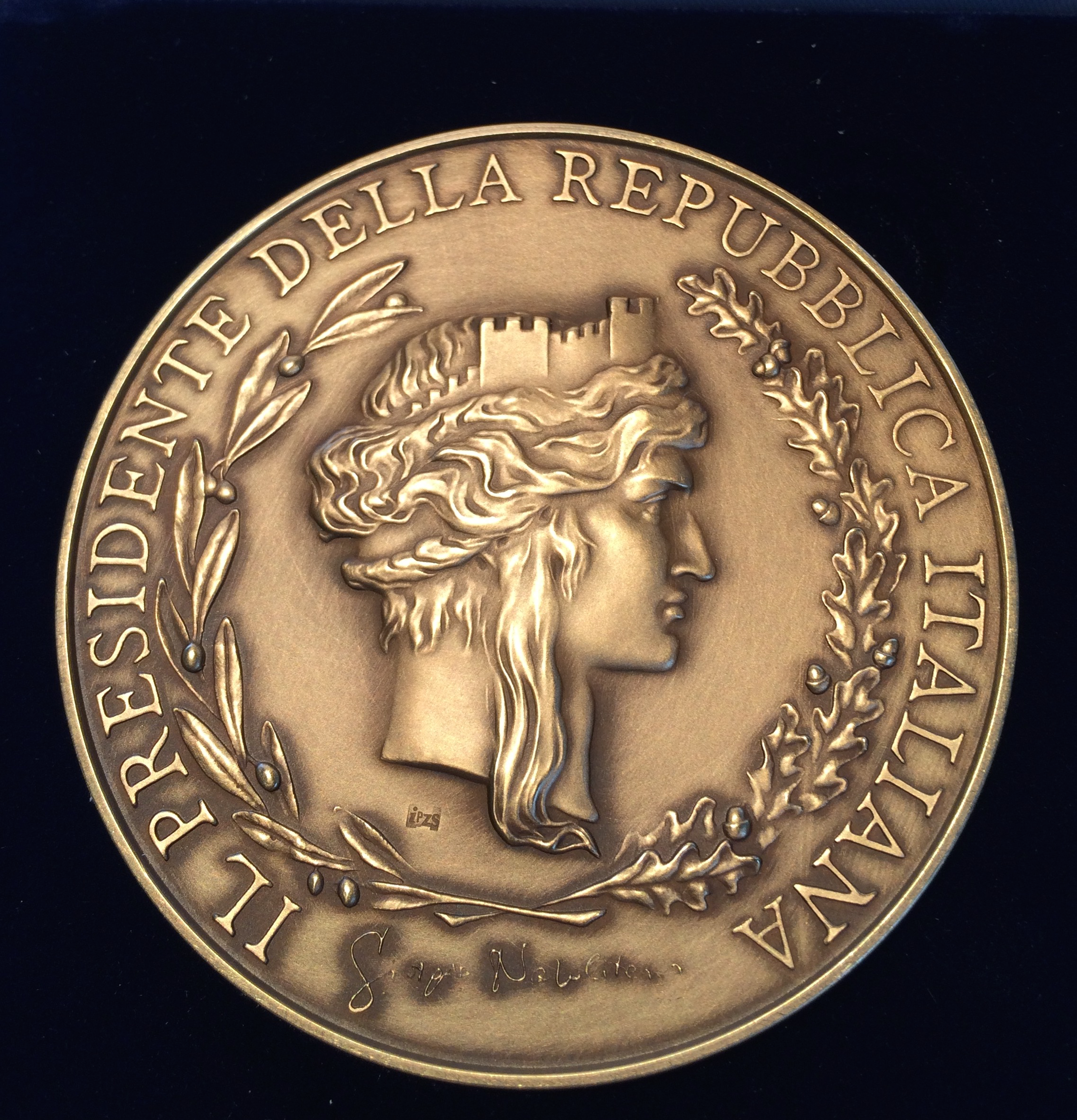 Le radici per volare
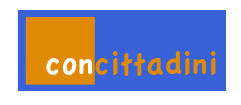 Centro Internazionale di Didattica della Storia e del Patrimonio – DiPaStInternational centre of metholodology for teaching history and heritage
In breve
L’educazione al patrimonio  attraverso l’apprendimento attivo  richiede: 
Uso di nuove metodologie
Conoscenza di strumenti e tecniche
Preparazione  ponderata delle attività di scoperta
Lavoro in team e in rete
Prospettive?
Formazione iniziale
Raccolta di materiali;  analisi  a livello pedagogico didattico delle  esperienze presentate;  partecipazione a corsi;  costruzione di proposte operative riguardanti il patrimonio naturale, il patrimonio tangibile e il patrimonio intangibile; realizzazione di una rete europea. 
Formazione in servizio 
Costituzione di gruppi di lavoro interdisciplinari;  creazione di reti fra università, scuole, musei, biblioteche, archivi; corsi di formazione;  realizzazione di una rete europea sulle tematiche dell’educazione al patrimonio.
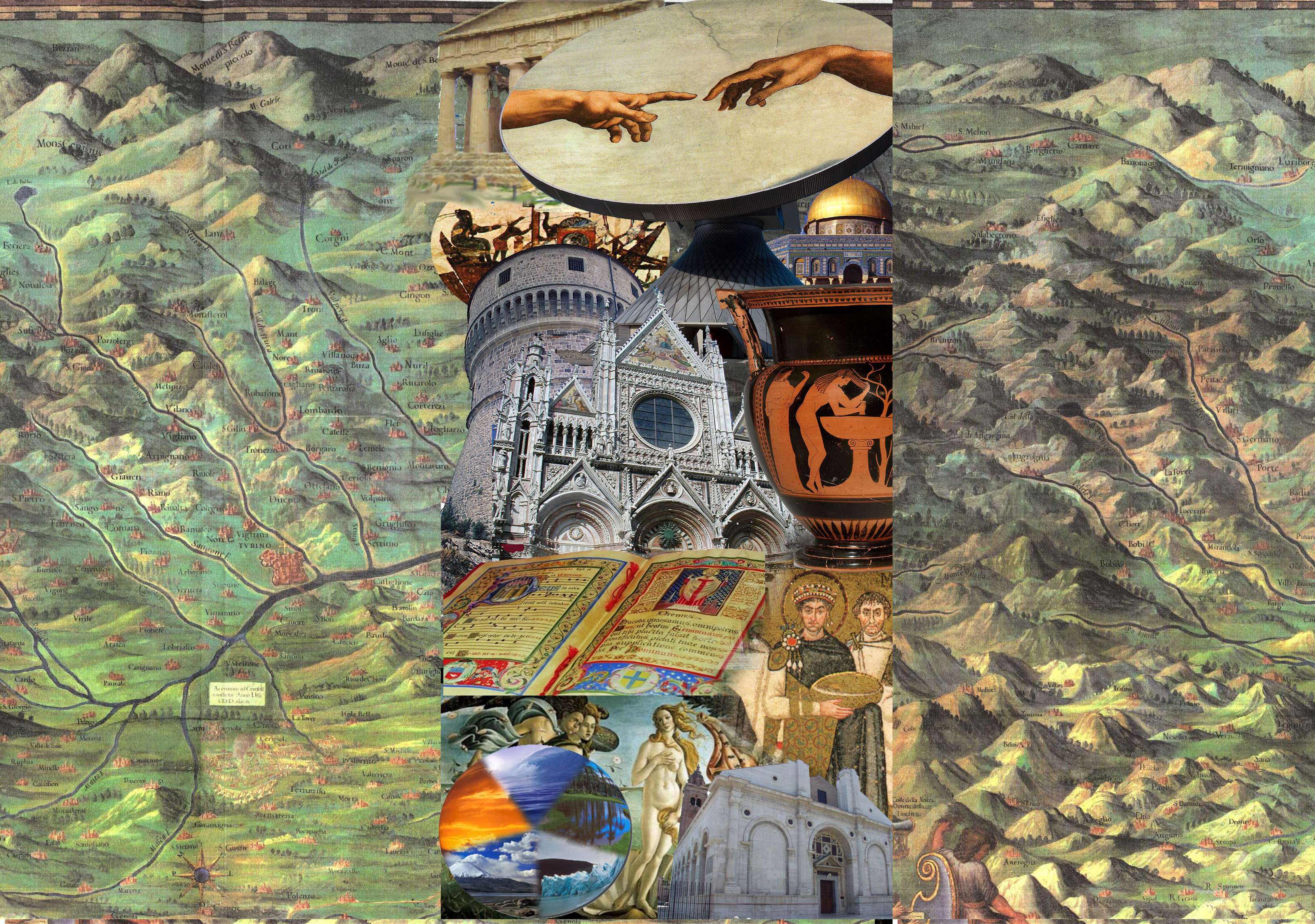 LA

STORIA
PER 
IL FUTURO
IL

FUTURO
DELLA
STORIA
Centro Internazionale di Didattica della Storia e del Patrimonio – DiPaStInternational centre of metholodology for teaching history and heritage
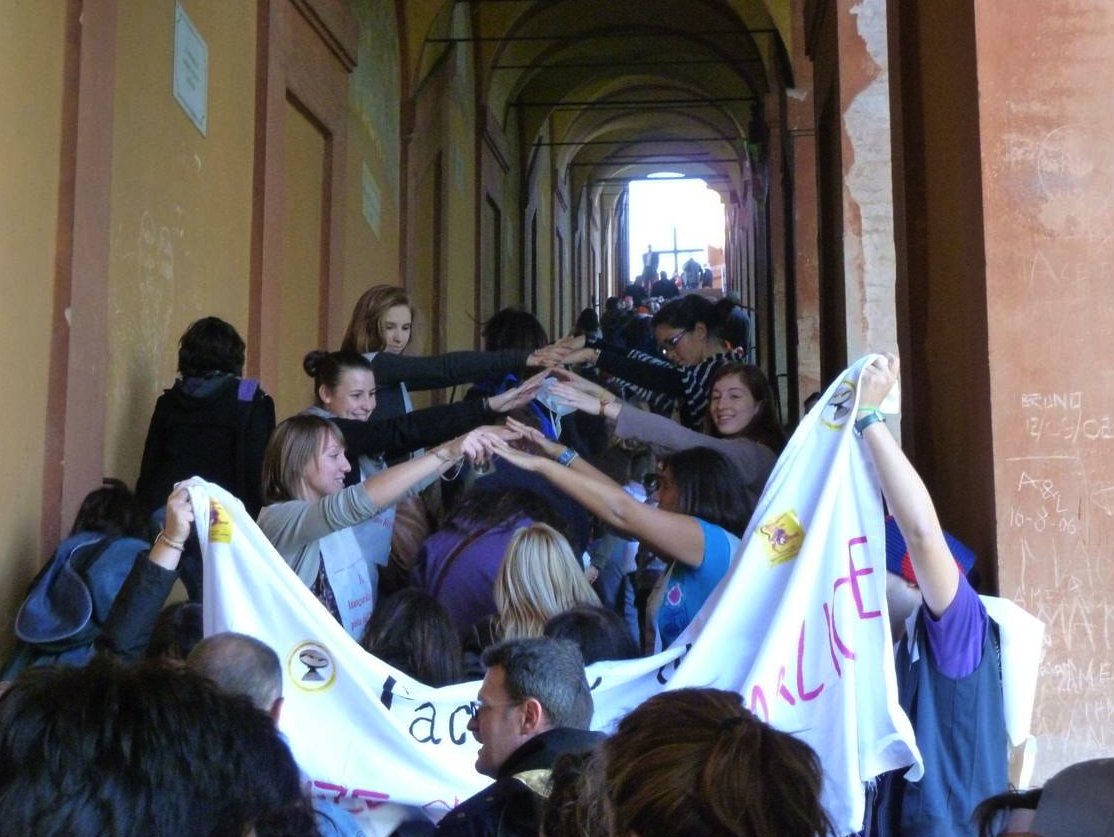 Le radici per volare